Collective reviews
Peripheral nerve injury
R2 ชาติชาย/ อ.วิริยะ
Nerve injuries comprise 15–16% of the claims
Anesthesia-related nerve injury
Ulnar nerve 28 %
Brachial plexus 20 %
Lumbosacral nerve roots 16 %
Spinal cord 13 %
Nerve injury associated with anesthesia: a closed claims analysis.F. W. Cheney, K. B. Domino, R. A. Caplan, K. L. Posner. Anesthesiology. 1999 Apr; 90(4): 1062–1069.
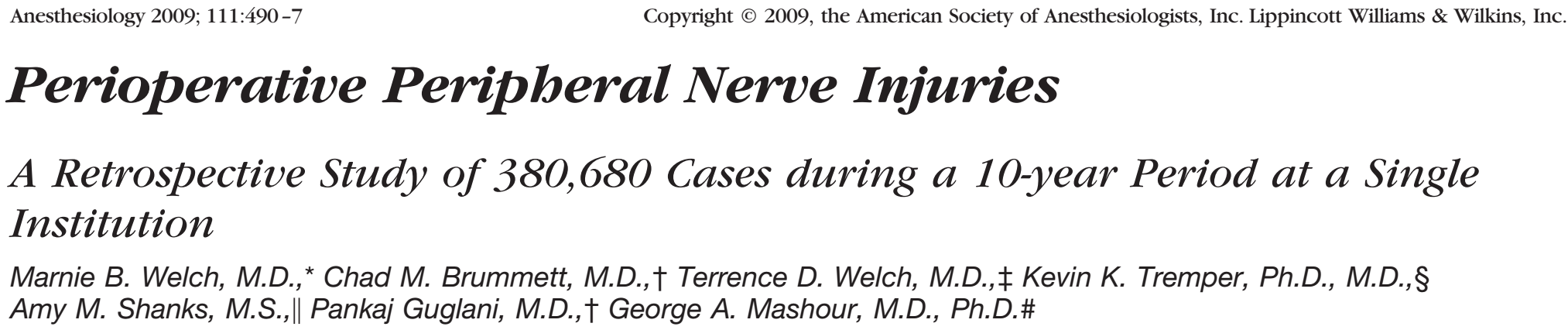 Incidence of peripheral nerve injuries = 0.03%
Incidence of ulnar neuropathy = 0.037%
Incidence of lower extremities neuropathy in the lithotomy position 0.028%
Perioperative peripheral neuropathy
Postoperative signs and symptoms related to peripheral nerve injury 
Paresthesia
Muscle weakness
Tingling
Pain
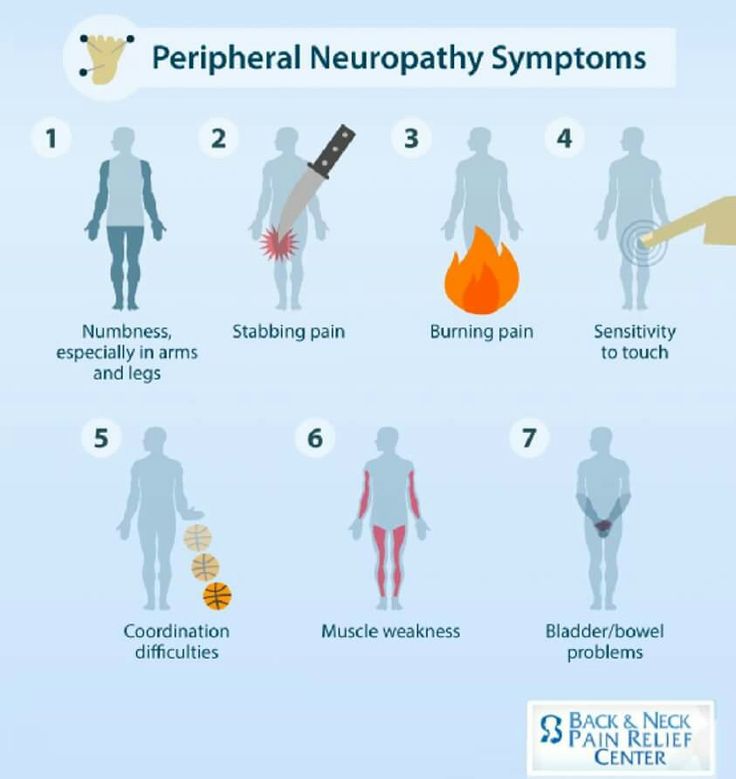 Pathophysiology of peripheral nerve injury
Etiology
Stretch
Compression
Hypoperfusion
Direct trauma
Exposure to neurotoxic material
Combination
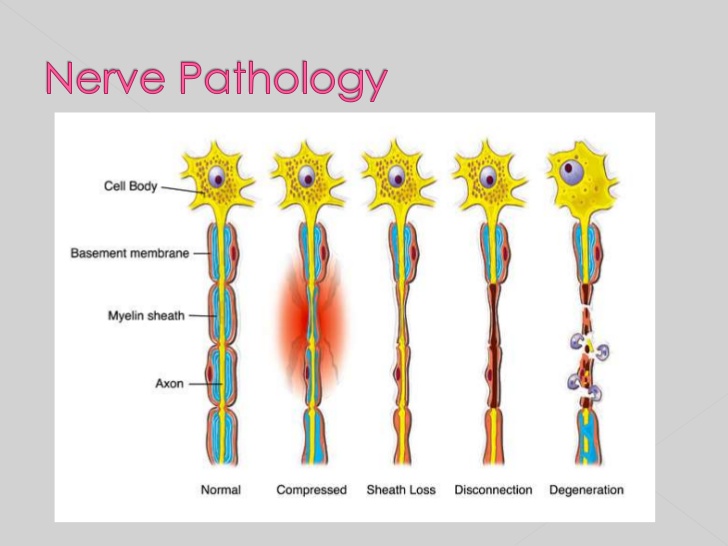 [Speaker Notes: impaired axoplasmic transport, axonal degeneration,Schwann cell damage, myelin destruction, segmentaldemyelination and complete Wallerian degeneration]
Nerve Anatomy
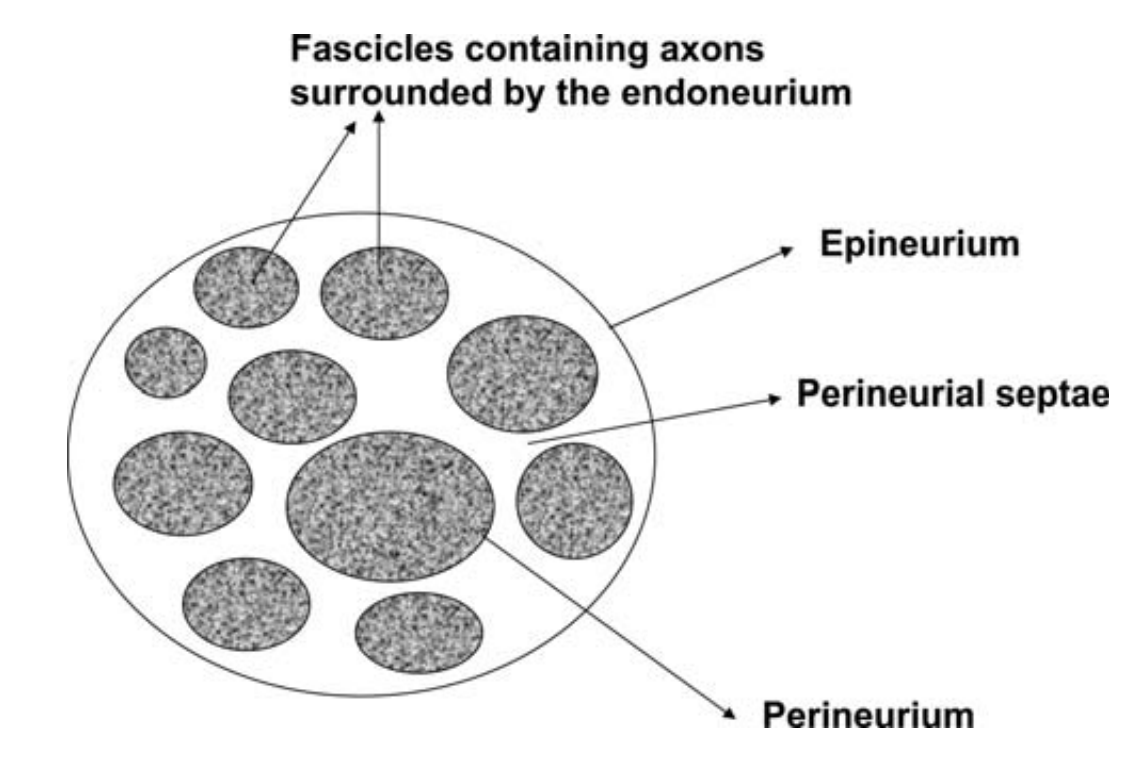 Stretch and compression
Poor padding and positioning of limbs
Use of tourniquets
Surgical retractors
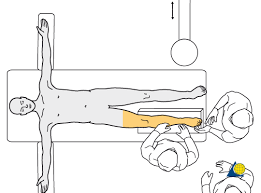 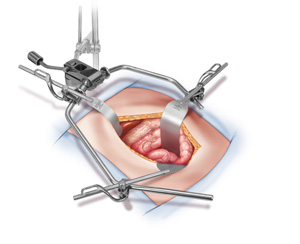 Hypoperfusion/Ischaemia
Tourniquets
Prolonged immobility
Hematoma surrounding a nerve
Local anesthetic agent 

Physical disruption of the vasa nervorum, intraneural hemorrhage and/or endoneural edema
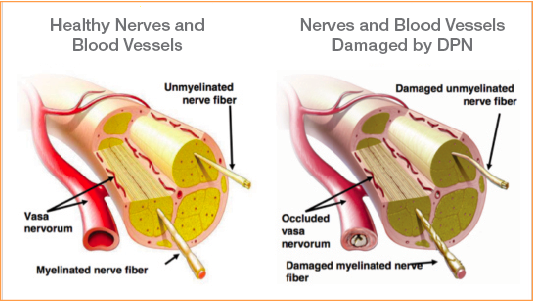 Direct trauma
Direct nerve damage
Surgery
Needle trauma secondary to a regional anesthesia
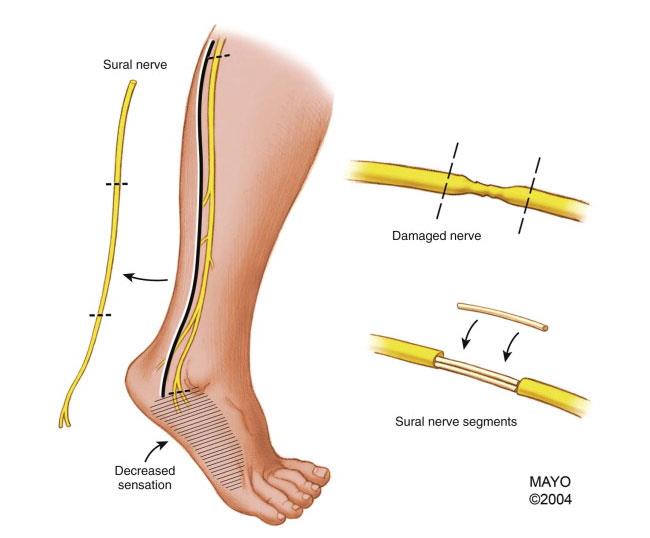 Exposure to neurotoxic material
Local anesthetics can produce cytotoxic axonal damage
If the solution is injected intrafascicularly
Highly concentrated solutions
Prolonged exposure predispose to nerve injury
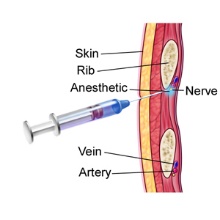 Double crush syndrome
Compressive lesion occurring along a nerve renders the nerve less tolerant of compression at the same or a second locus
Nerves with a preexisting injury or compression 
Diabetes mellitus
Unstable joints 
Subclinical insult resulting in a permanent nerve injury
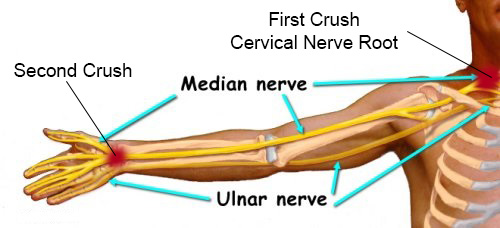 Predisposing factors
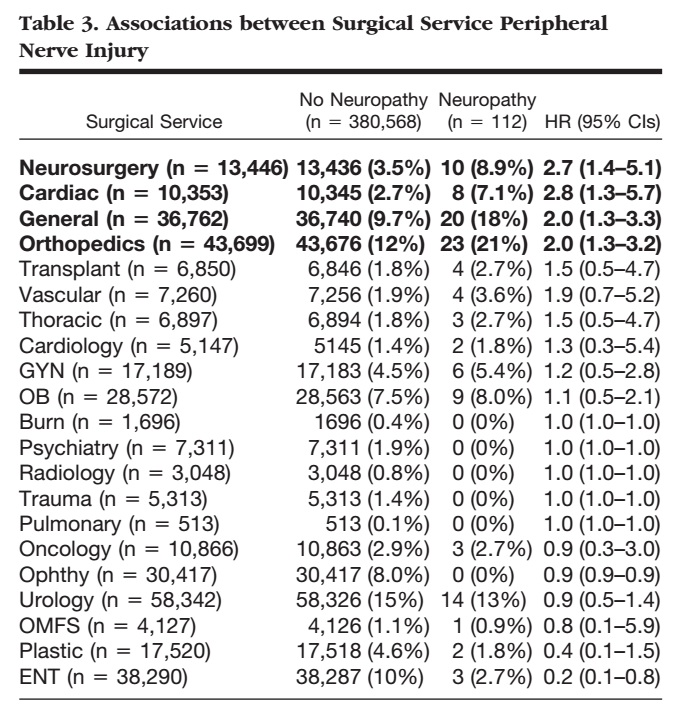 Surgical factors
Neurosurgery
Cardiac surgery
Gastrointestinal surgery
Orthopedic surgery
Perioperative Peripheral Nerve Injuries. A Retrospective Study of 380,680 Cases during a 10-year Period at a Single Institution. Marnie B. Welch, M.D.,* Chad M. Brummett, M.D.,† Terrence D. Welch, M.D.,‡ Kevin K. Tremper, Ph.D., M.D.,§ Amy M. Shanks, M.S., Pankaj Guglani, M.D.,† George A. Mashour, M.D., Ph.D.#
Predisposing factors
Patient factors
Hypertension
Diabetes mellitus
Smoking
Pre-existing peripheral neuropathies 
Anatomical abnormalities
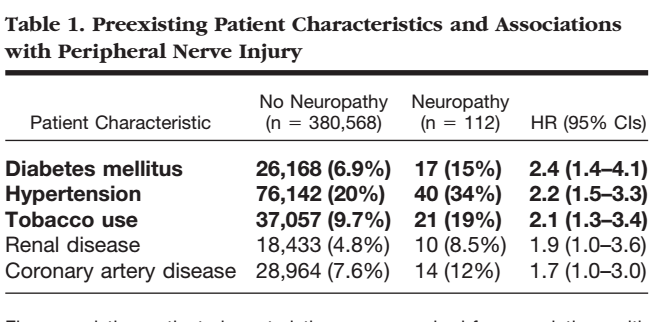 Perioperative Peripheral Nerve Injuries. A Retrospective Study of 380,680 Cases during a 10-year Period at a Single Institution. Marnie B. Welch, M.D.,* Chad M. Brummett, M.D.,† Terrence D. Welch, M.D.,‡ Kevin K. Tremper, Ph.D., M.D.,§ Amy M. Shanks, M.S., Pankaj Guglani, M.D.,† George A. Mashour, M.D., Ph.D.#
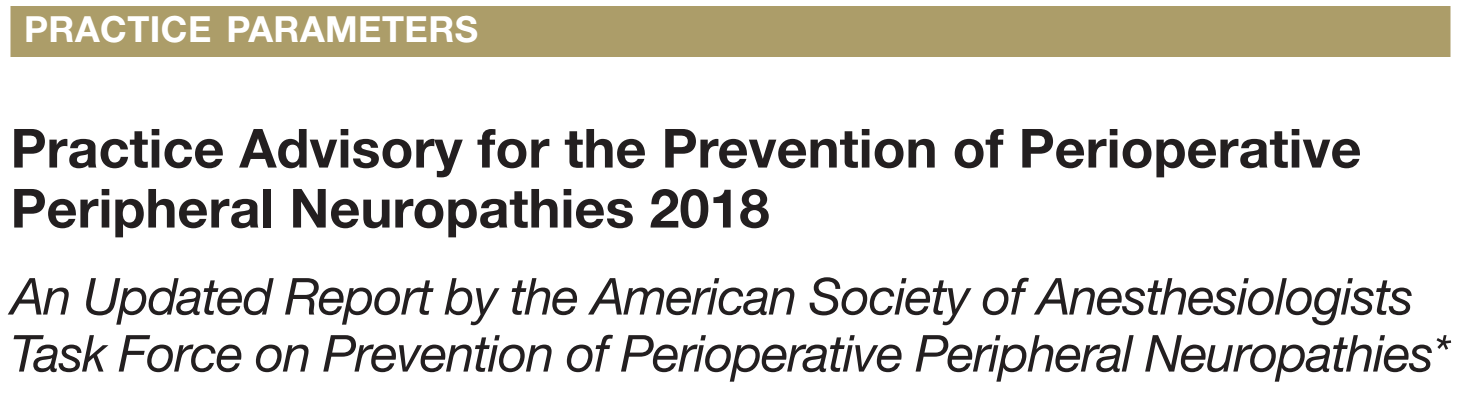 Advisory Recommendations for Preoperative History and Physical Assessment
Review Hx + PE
Body habitus -> obesity, low BMI
Preexisting neurologic symptoms 
Diabetes mellitus
Peripheral vascular disease
Alcohol dependent
Arthritis
Sex (Male sex associate with ulnar neuropathy)
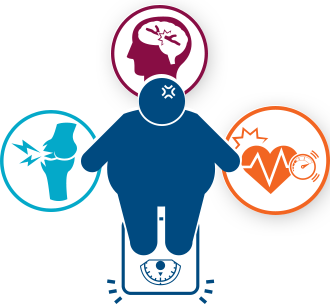 Predisposing factors
Anesthetic factors
General anesthesia
Epidural anesthesia
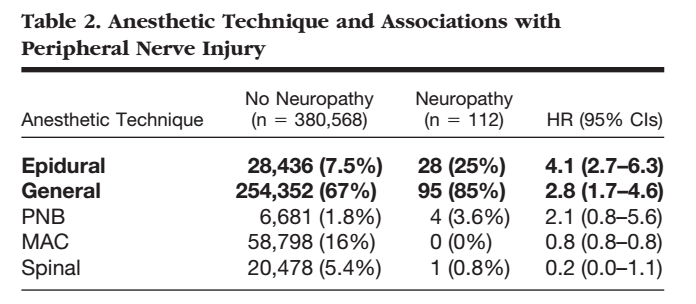 Perioperative Peripheral Nerve Injuries. A Retrospective Study of 380,680 Cases during a 10-year Period at a Single Institution. Marnie B. Welch, M.D.,* Chad M. Brummett, M.D.,† Terrence D. Welch, M.D.,‡ Kevin K. Tremper, Ph.D., M.D.,§ Amy M. Shanks, M.S., Pankaj Guglani, M.D.,† George A. Mashour, M.D., Ph.D.#
Predisposing factors
Perioperative factors
Hypovolemia
Dehydration
Hypotension
Hypoxia
Electrolyte disturbances
Hypothermia
Perioperative Peripheral Nerve Injuries. A Retrospective Study of 380,680 Cases during a 10-year Period at a Single Institution. Marnie B. Welch, M.D.,* Chad M. Brummett, M.D.,† Terrence D. Welch, M.D.,‡ Kevin K. Tremper, Ph.D., M.D.,§ Amy M. Shanks, M.S., Pankaj Guglani, M.D.,† George A. Mashour, M.D., Ph.D.#
Classification of peripheral nerve injuries
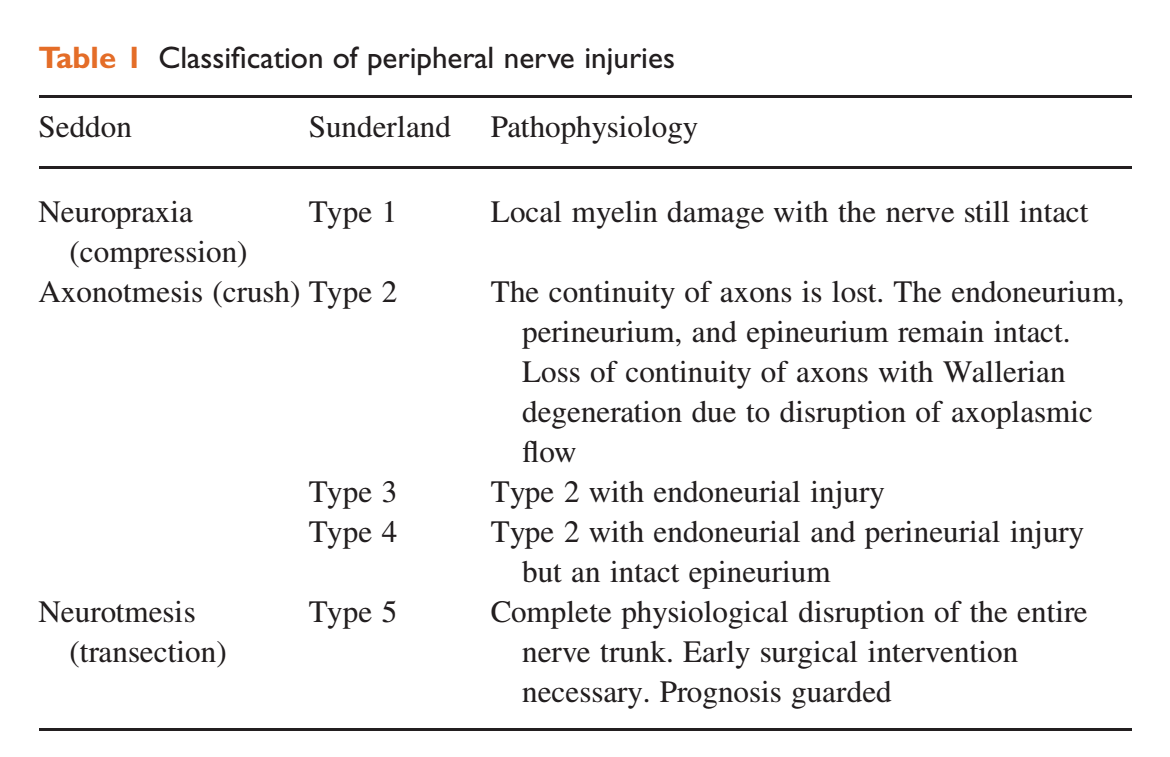 Seddon HJ. Three types of nerve injury. Brain 1943; 66: 237–88
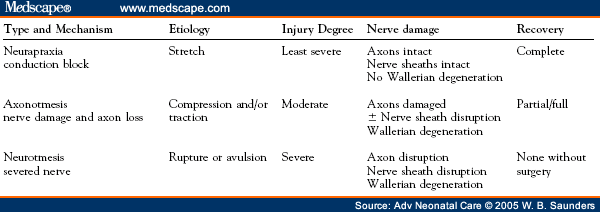 Clinical presentation of peripheral nerve injuries
Sensory deficit 
Anesthesia
Paranesthesia
Hypo/Hyperaesthesia
Pain 
Motor deficit 
Paresis
Paralysis
Present at days to weeks following anesthesia
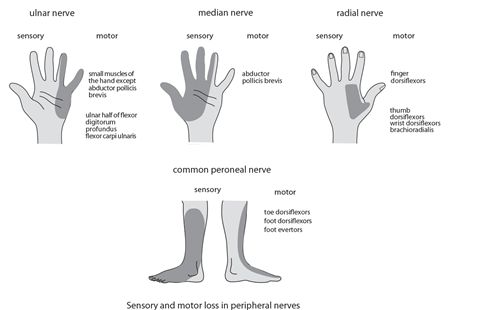 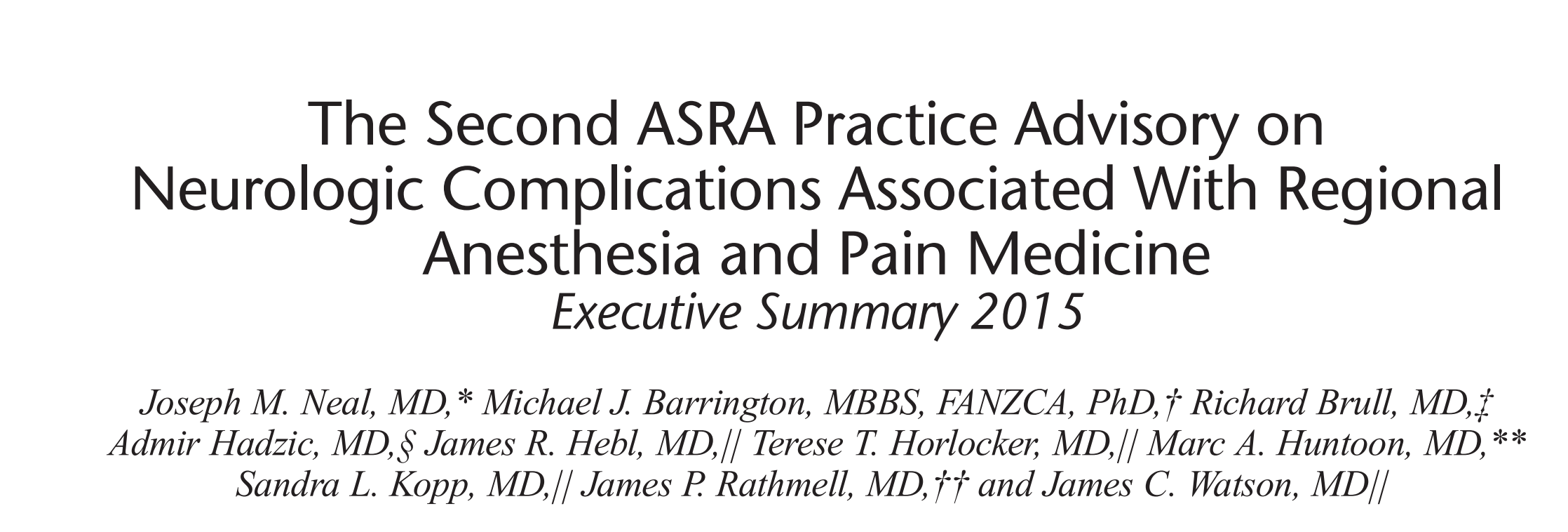 Postoperative neurologic symptoms (PONSs) 
Common in the first days to month after peripheral nerve blockade
Incidence 
0 - 2.2% at 3 months
0 - 0.8% at 6 months
0 - 0.2% at 1 year
Management
Document Symptoms
Systemic examination
Motor and sensory examination of all four limbs
Cranial nerves examination 
Blood investigations 
CBC,Electrolytes,Creatinine
Vitamin B 12
Thyroid hormone
ESR
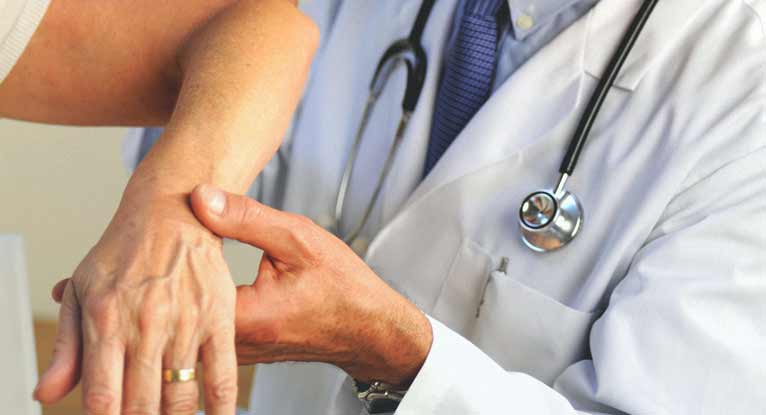 Management
Consult neurologist and neurophysiologist 
Targeted serum plasma analysis
Nerve conduction studies
Electromyography
Magnetic resonance imaging (MRI)
Nerve biopsy
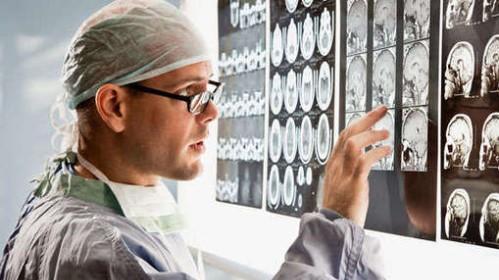 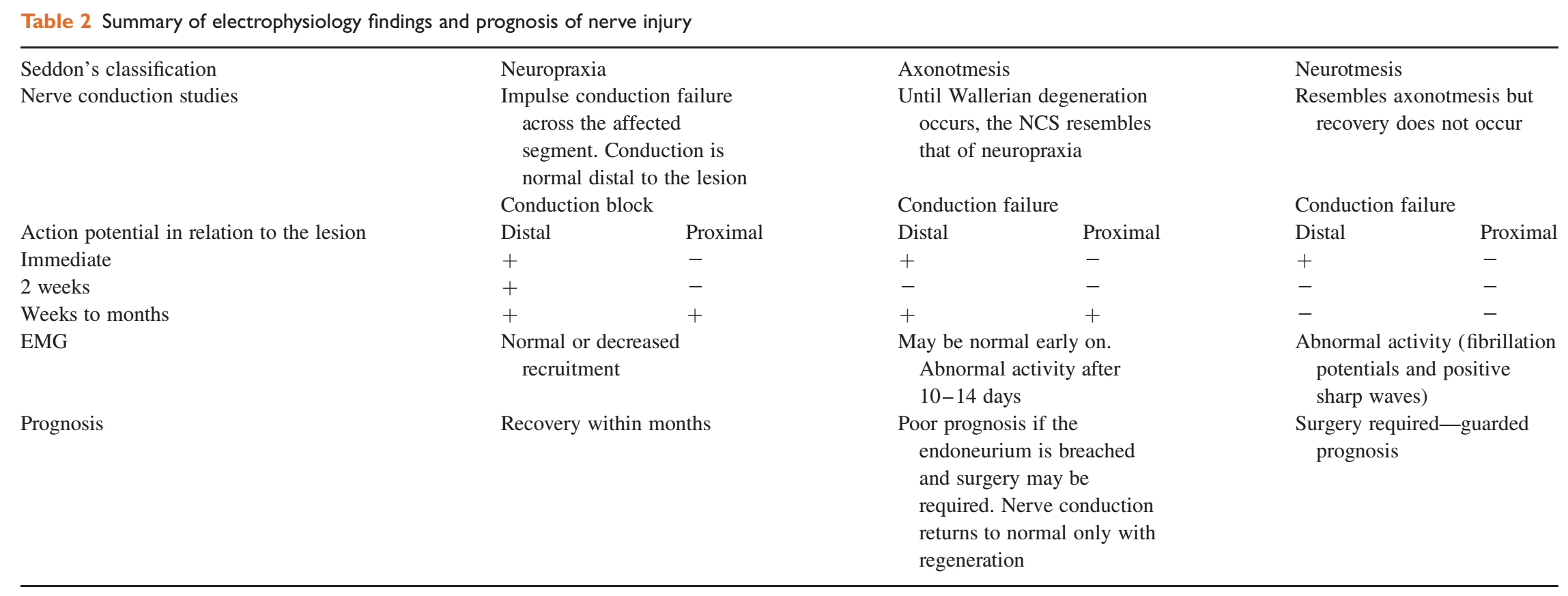 Management
Correct the underlying pathology
Haematoma  -> urgent surgical decompression 
Alleviate symptoms
Support, reassure and inform the patient
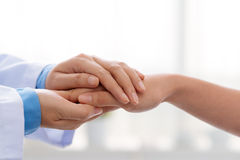 Peripheral nerve injuries related to position
Upper limb peripheral nerve injuries
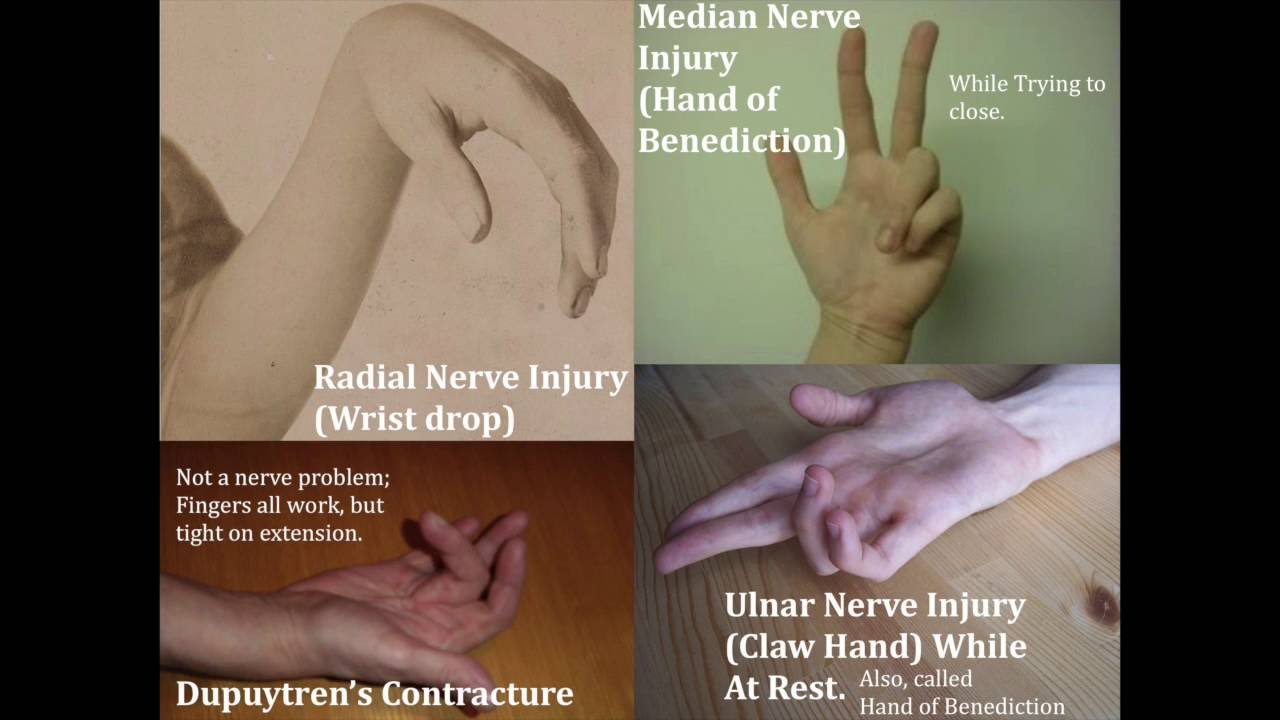 Ulnar nerve injury (C7, C8–T1)
Brachial plexus injury (C5–T1) 
Radial nerve injury (C5–T1) 
Median nerve injury (C5–T1) 
Axillary (C5, 6) and musculocutaneous nerve injury (C5–7)
Ulnar nerve injury (C7, C8–T1)
Incidence  0.037% , men>women
Most common perioperative nerve injury 
Mechanism of injury
Direct pressure on the ulnar groove in the elbow and prolongedforearm flexion 
Clinical presentation 
Numbness along the little finger
Weakness of abduction, adduction of the fingers
[Speaker Notes: Men have less adipose tissue around the cubital tunnel anda more prominent coronoid tubercle compared withwomen, which may explain the 3:1 gender imbalancein the presentation of the condition]
Ulnar nerve injury (C7, C8–T1)
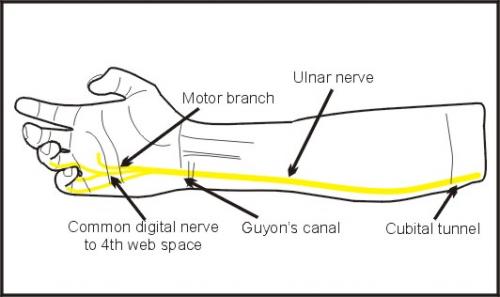 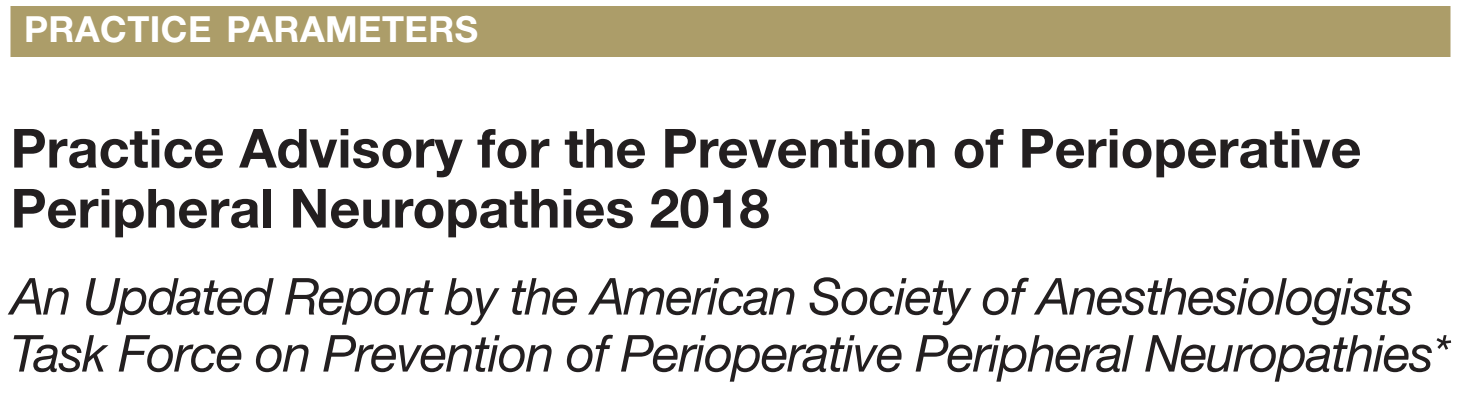 Supine Patient with Arm on an armboard
Position the upper extremity to decrease pressure on the post condylar groove of the humerus (ulnar groove) 
Supine Patient with Arms Tucked at Side
Place the forearm in a neutral position
Flexion of the Elbow
Avoid ﬂexion of the elbow to decrease the risk of ulnar neuropathy
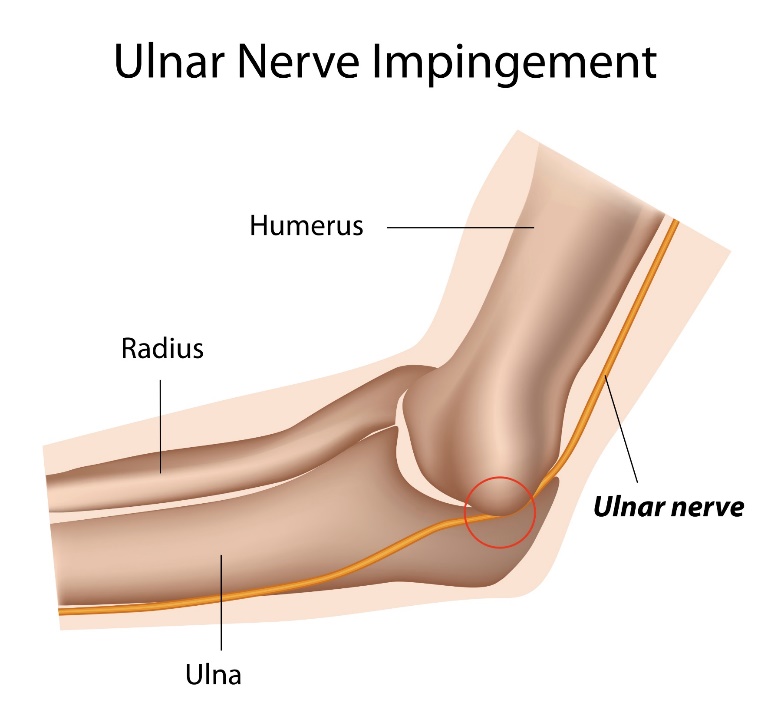 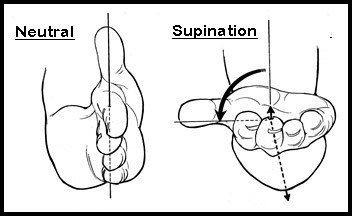 [Speaker Notes: full elbow extension with forearm pronation [44],avoidance of > 90° elbow flexion [45] and > 90°shoulder abduction]
Brachial plexus injury (C5–T1)
Incidence 0.2–0.6%
Mechanism of injury
Compression, stretching ,direct injury 
Extreme abduction of the arm (>90 degree) 
Clinical presentation 
C5–6 nerve roots  -> Waiter’s Tip’ position 
C8–T1 lesions  -> claw hand , numbness in the ulnar distribution
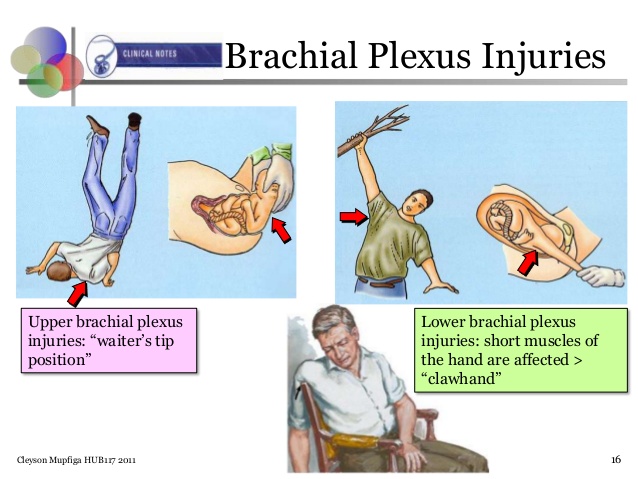 [Speaker Notes: arm hangs by the side, medially rotated, and pronated]
Brachial plexus injury (C5–T1)
Upper root (C5-6)
Lower root(C8-T1)
Erb’s palsy
Waiter ‘s tip deformity
Klumpke's palsy
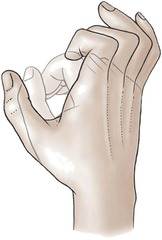 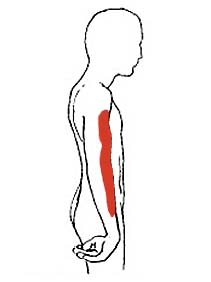 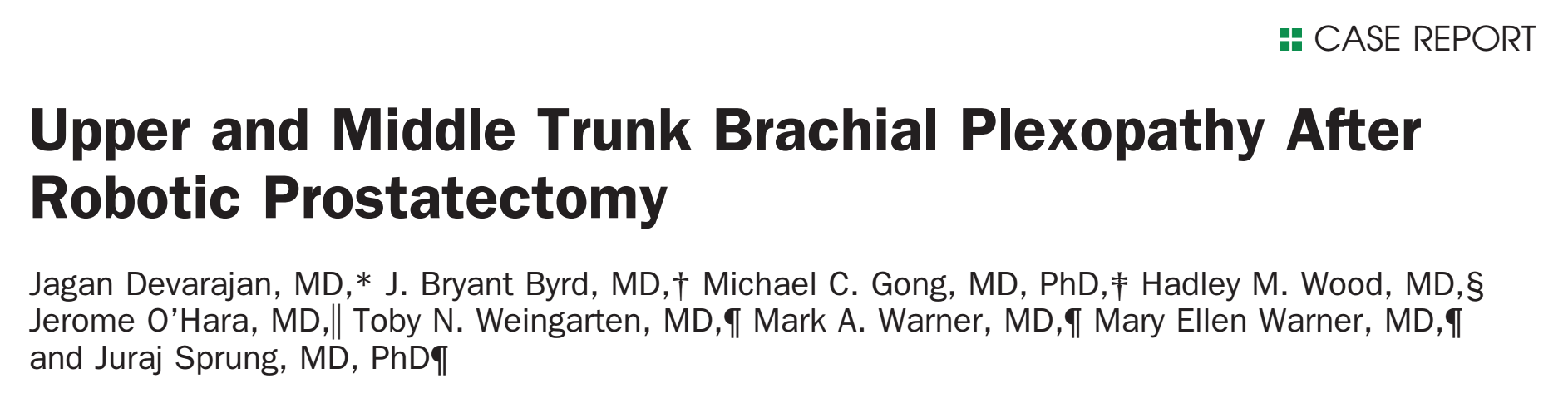 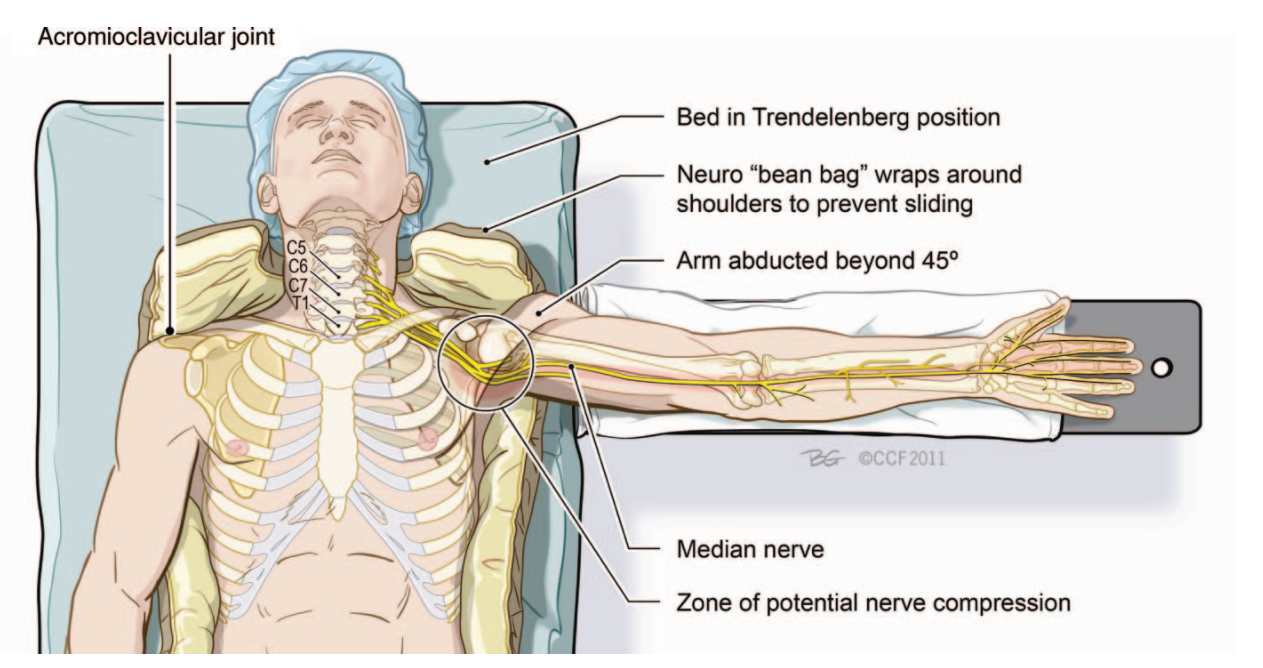 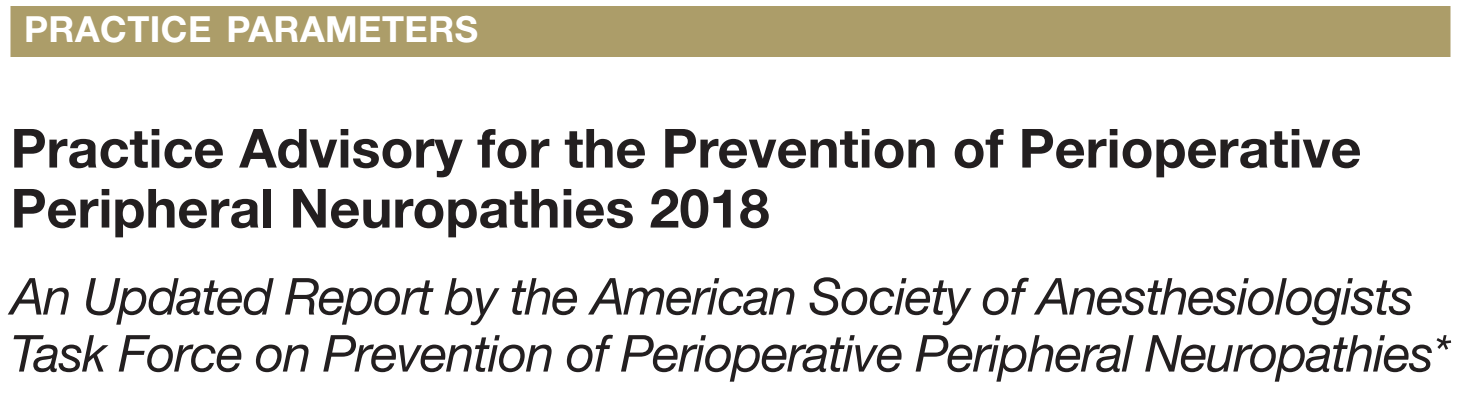 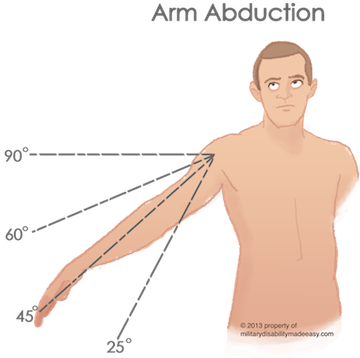 Limit arm abduction in a supine patient to 90° 
Avoidance of contralateral neck rotation/flexion

Trendelenburg position
Shoulder padding should distribute pressure evenly across the widest possible area to avoid plexus impingement
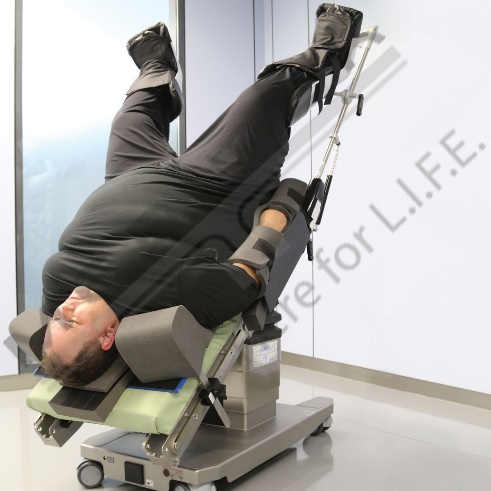 Radial nerve injury (C5–T1)
Mechanism of injury
Compression
Tourniquets/arterial pressure cuffs
Clinical presentation 
Wrist drop 
Numbness along the posterior surface of the lower part of the arm
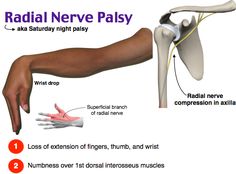 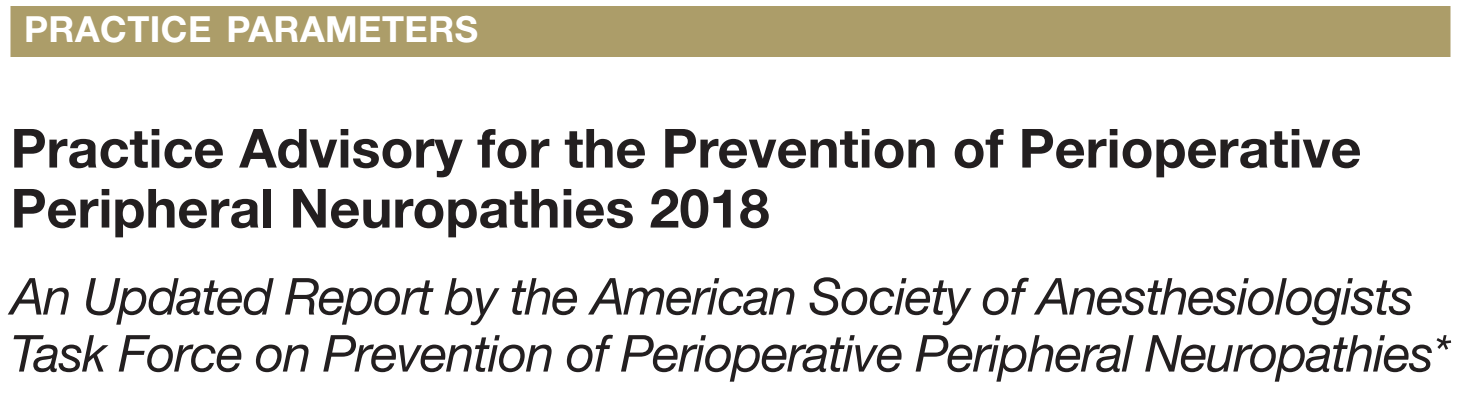 Avoid prolonged pressure on the radial nerve in the spiral groove of the humerus
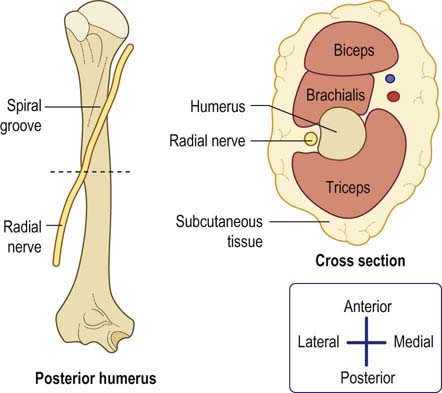 Median nerve injury (C5–T1)
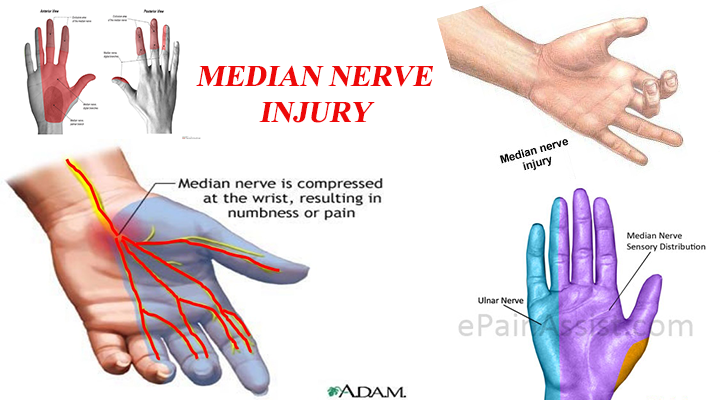 Mechanism of injury
Direct nerve damage from regional techniques
Invasive procedures around the elbow
Compression in the carpal tunnel 
Clinical presentation 
Paresthesia along the palmar aspect of the lateral three-and-a-half fingers 
Weakness of abduction and opposition of the thumb 
Thenar eminence become wasted
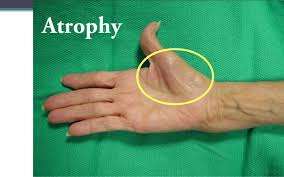 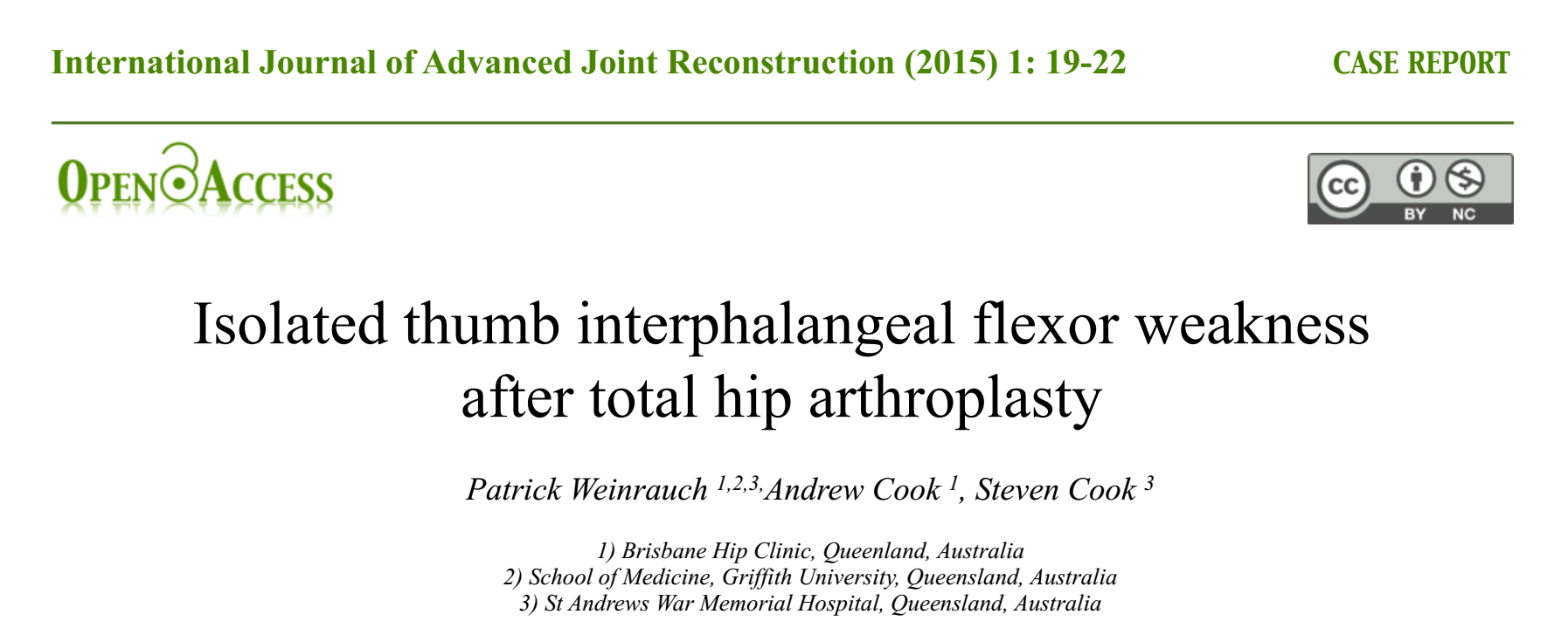 Median neuropathy occurring when patient elbows were fully extended
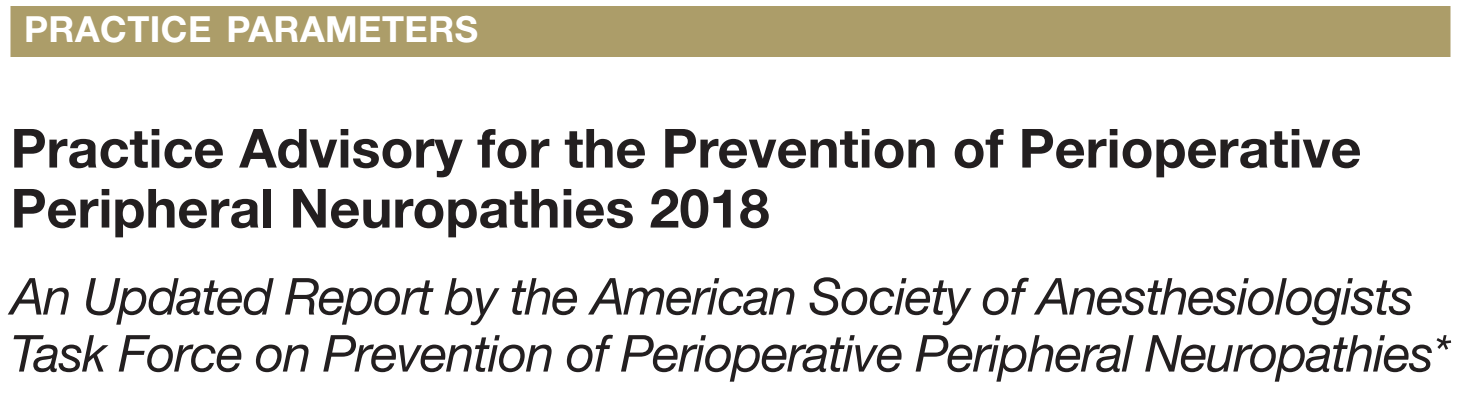 Avoid extension of the elbow beyond the range that is comfortable during the preoperative assessment to prevent stretching of the median nerve
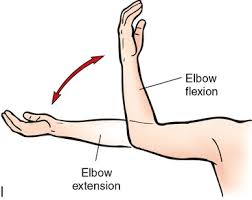 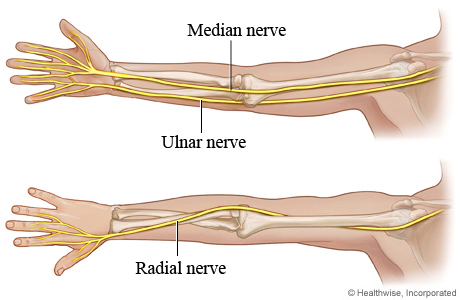 Axillary (C5, 6) and musculocutaneous nerve injury (C5–7)
Mechanism of injury
Shoulder surgery or shoulder dislocations 
Clinical presentation 
Weakness of shoulder abduction 
Anesthesia along the upper lateral border of the arm
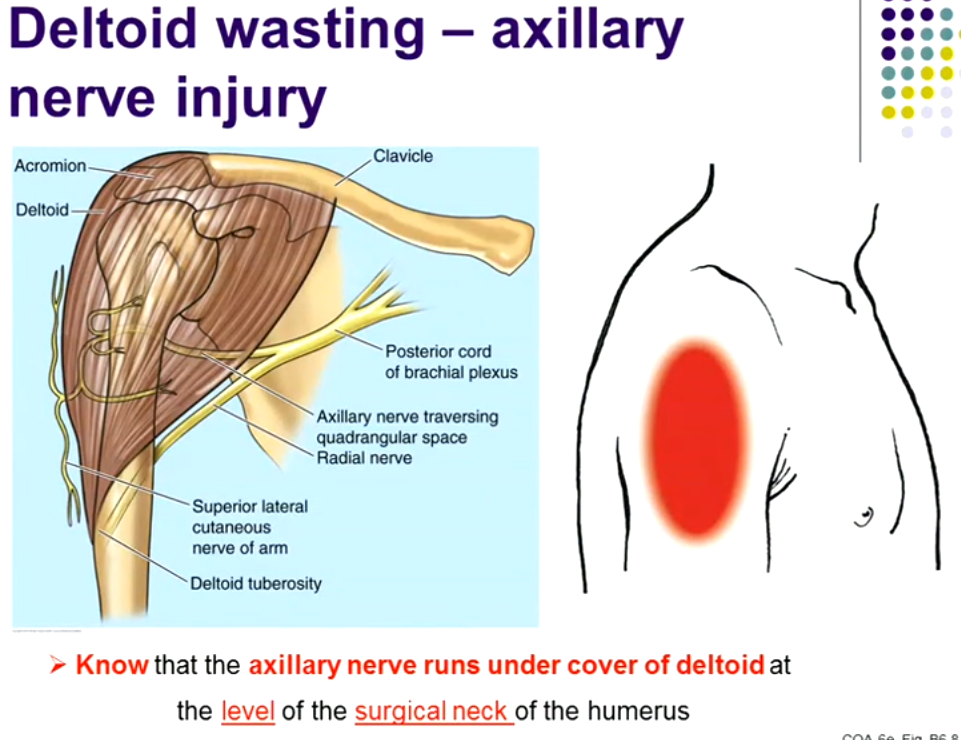 Lower limb peripheral nerve injuries
Sciatic nerve injury (L4–S3) 
Femoral nerve injury (L2–4) 
Peroneal nerve injury (L4–5 S1–2)
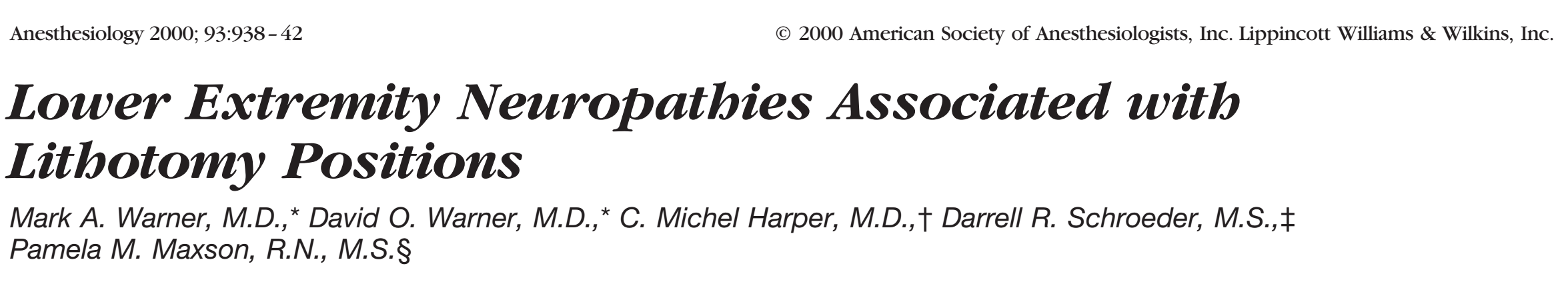 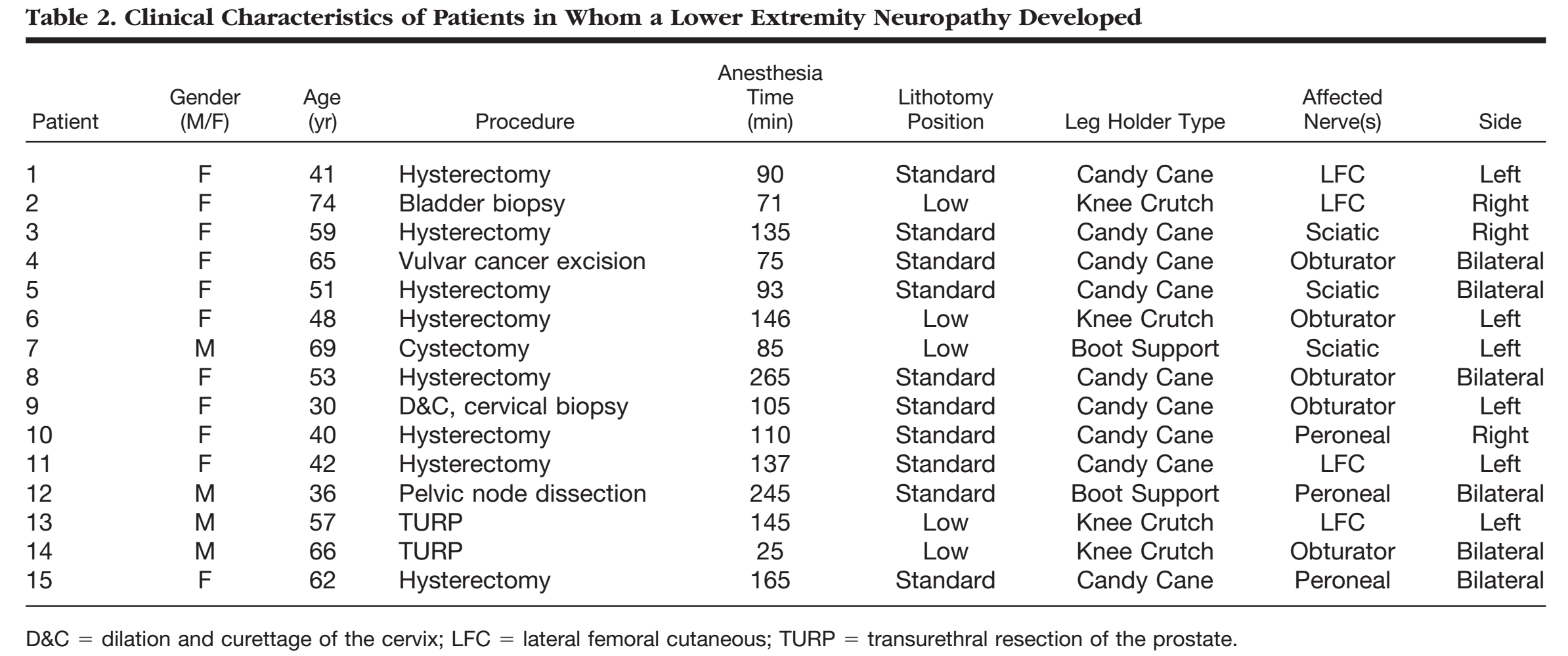 Sciatic nerve injury (L4–S3)
Mechanism of injury
Stretch, compression, ischemia, and direct damage 
Lithotomy, frog leg and sitting positions 
Clinical presentation 
Paralysis of the hamstring muscles 
All the muscles below the knee leading to weak knee flexion
Foot drop
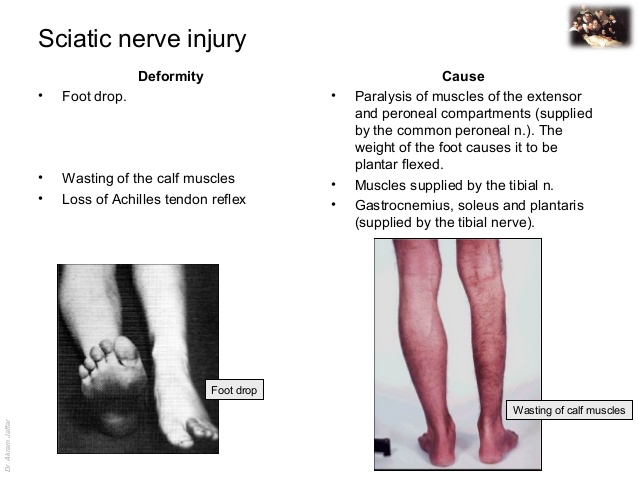 Sciatic nerve injury (L4–S3)
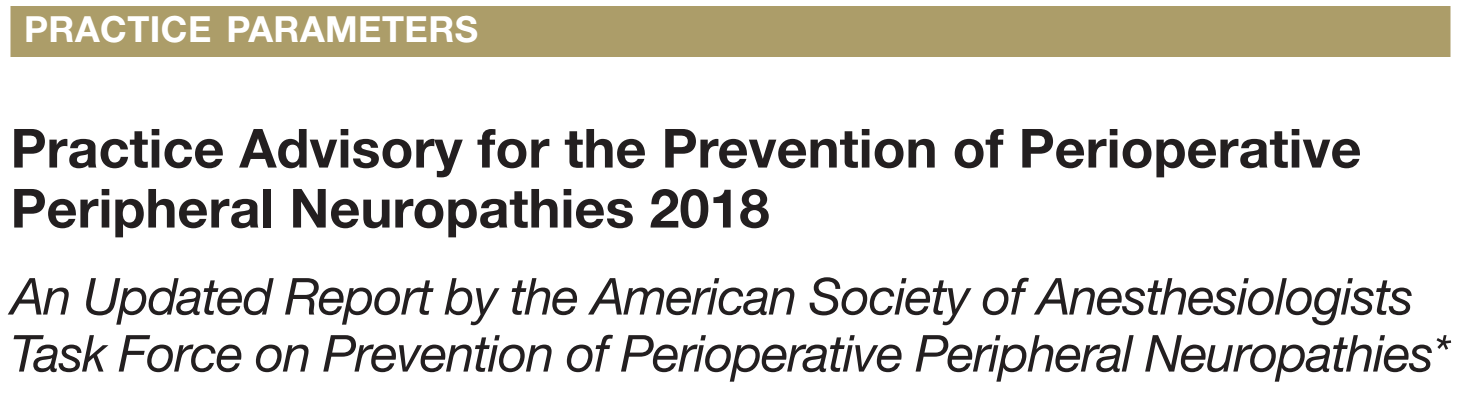 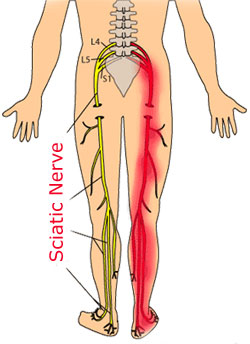 Stretching of the Hamstring Muscle Group
Positions that stretch the hamstring muscle group beyond the range that is comfortable during the preoperative assessment may be avoided to prevent stretching of the sciatic nerve
Limiting Hip Flexion
Sciatic nerve or its branches cross both the hip and the knee joints,
Femoral nerve injury (L2–4)
Mechanism of injury
Compression at the pelvic brim by retractors 
Ischemia associated with aortic cross-clamp
lithotomy position with extreme abduction of the thighs and external rotation of the hips
Clinical presentation 
Loss of sensation at the front of the thigh and medial aspect of the leg (saphenous nerve) 
Weak hip flexion 
Decreased or absent knee jerk reflexes
Femoral nerve injury (L2–4)
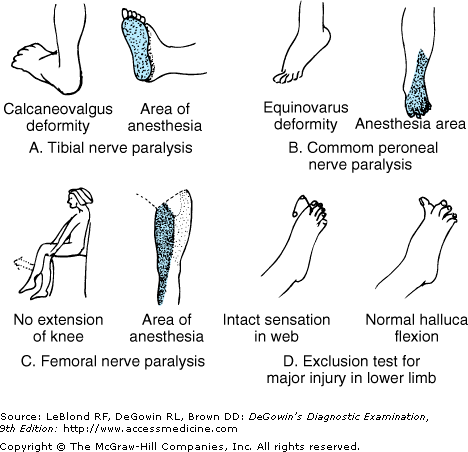 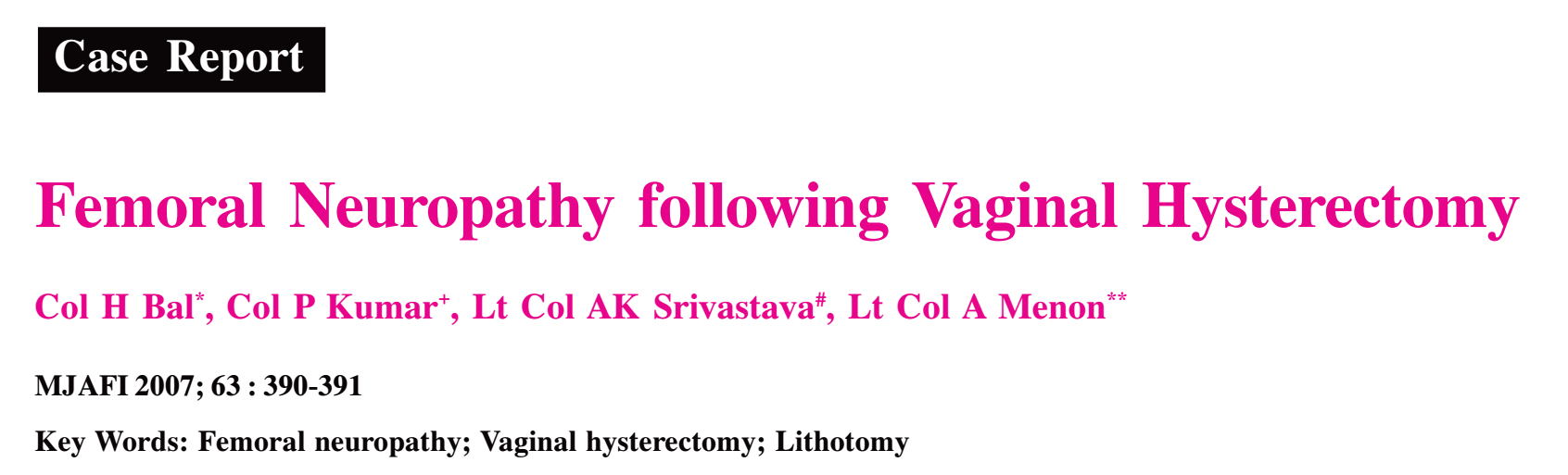 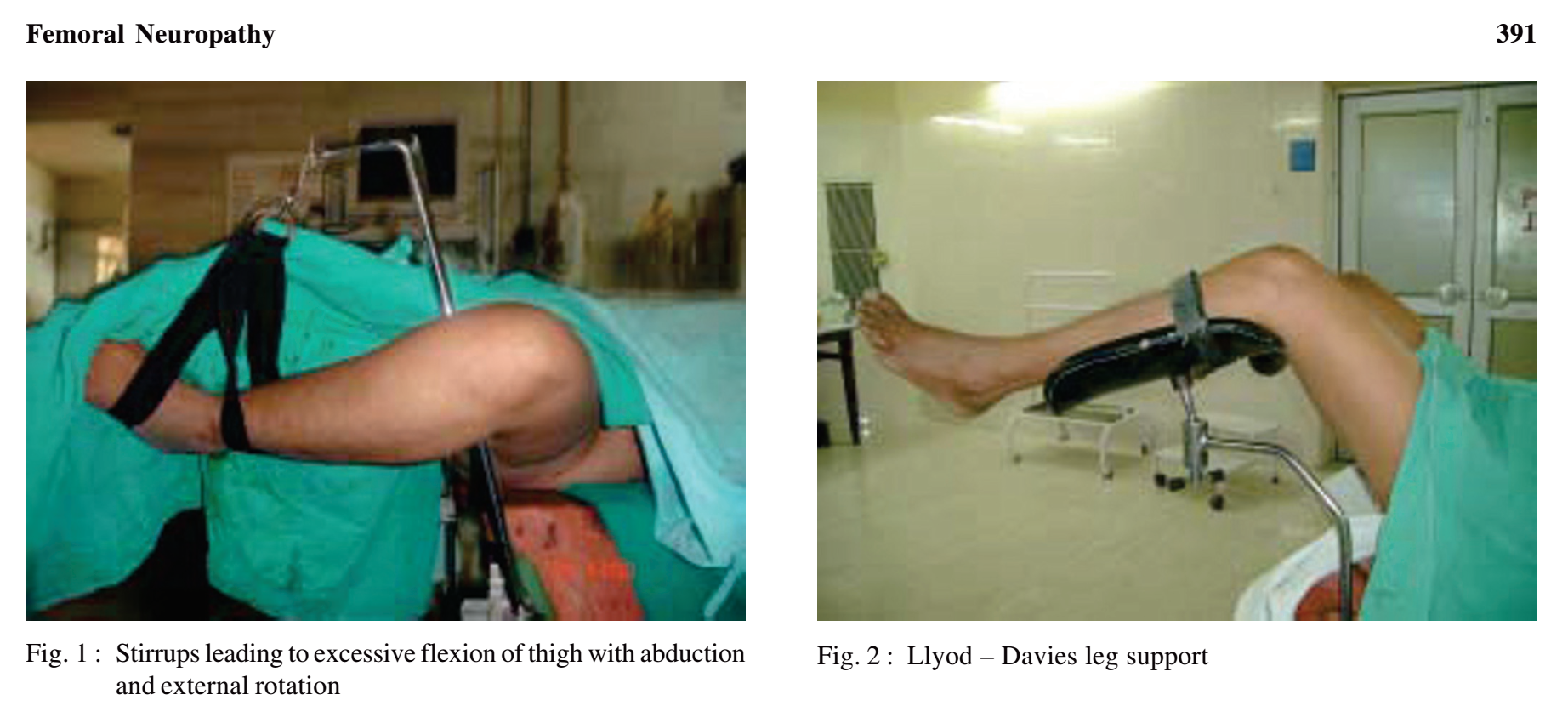 Four case reports describe femoral neuropathy occurring in patients with excessive hip or thigh abductionin the lithotomy body position
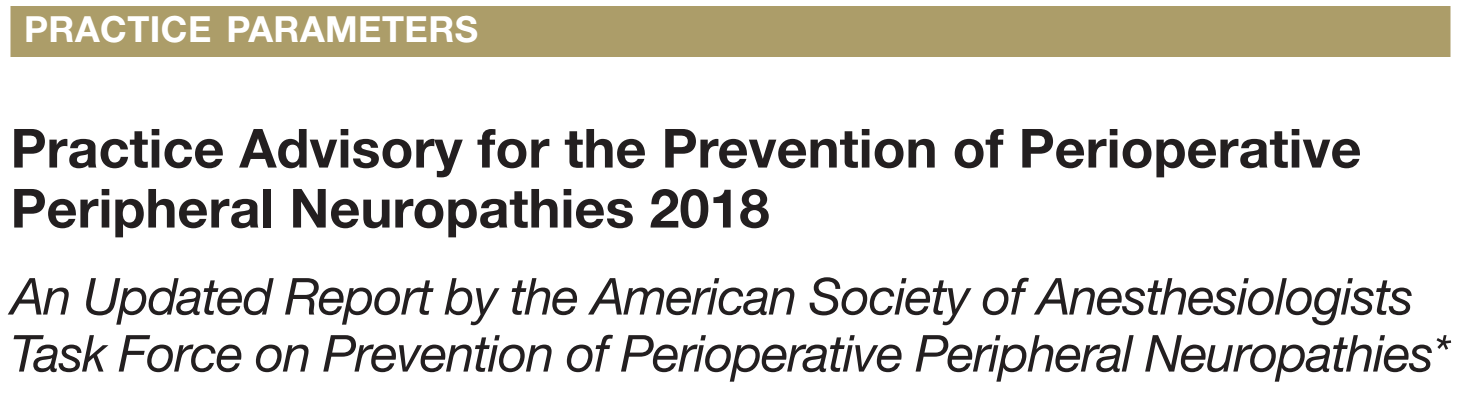 Avoid extension or ﬂexion of the hip to decrease the risk of femoral neuropathy
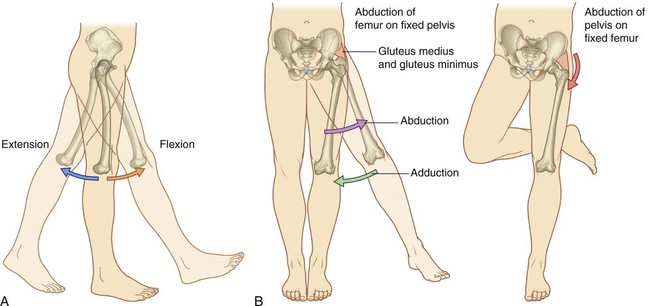 peroneal nerve injury (L4–5 S1–2)
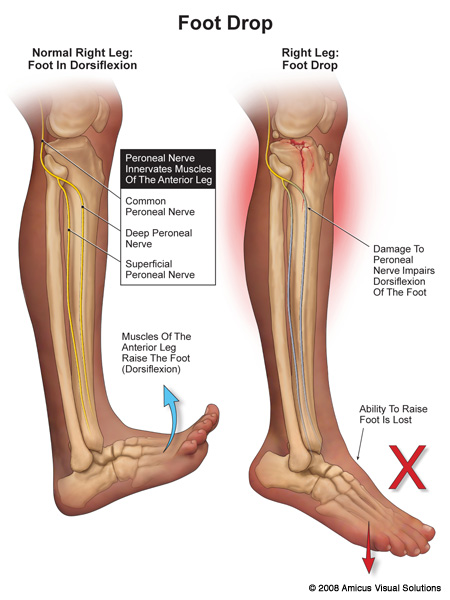 Mechanism of injury
Compression at the fibular head 
Lithotomy and the lateral position are the common risk

Clinical presentation 
Loss of dorsiflexion and eversion of the foot (equinovarus deformity) 
Loss sensation along the anterolateral border of the leg and the dorsum of the digits
peroneal nerve injury (L4–5 S1–2)
Prevention
Provide position respites for the patient’s legs (e.g. 15 min every 3 h or sooner)
Check that leg supports are not excessively compressing the calves
Ensure that the site at which the common peroneal nerve is most vulnerable (around the head of the fibula) is free from external pressure
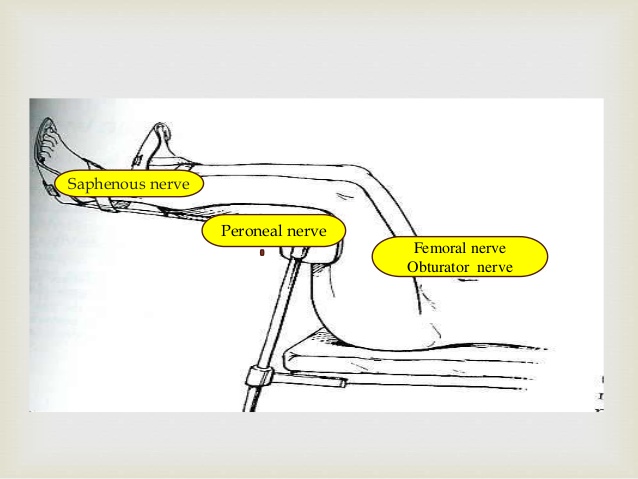 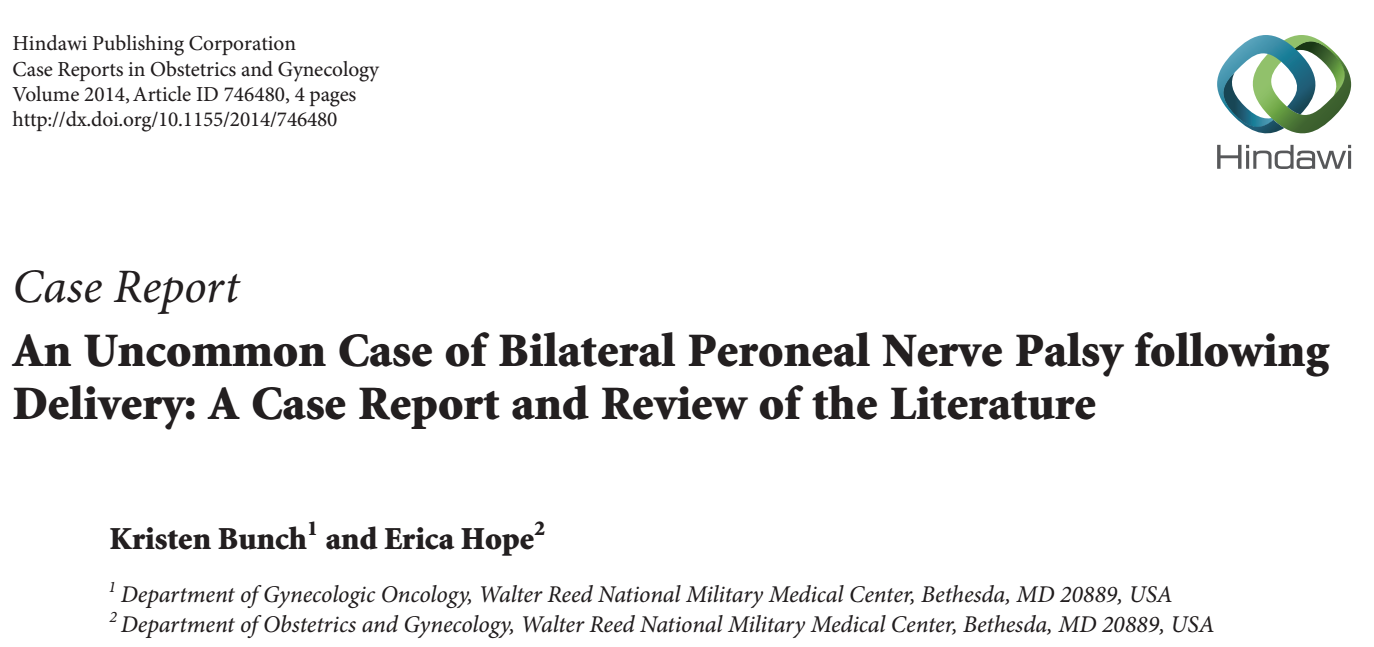 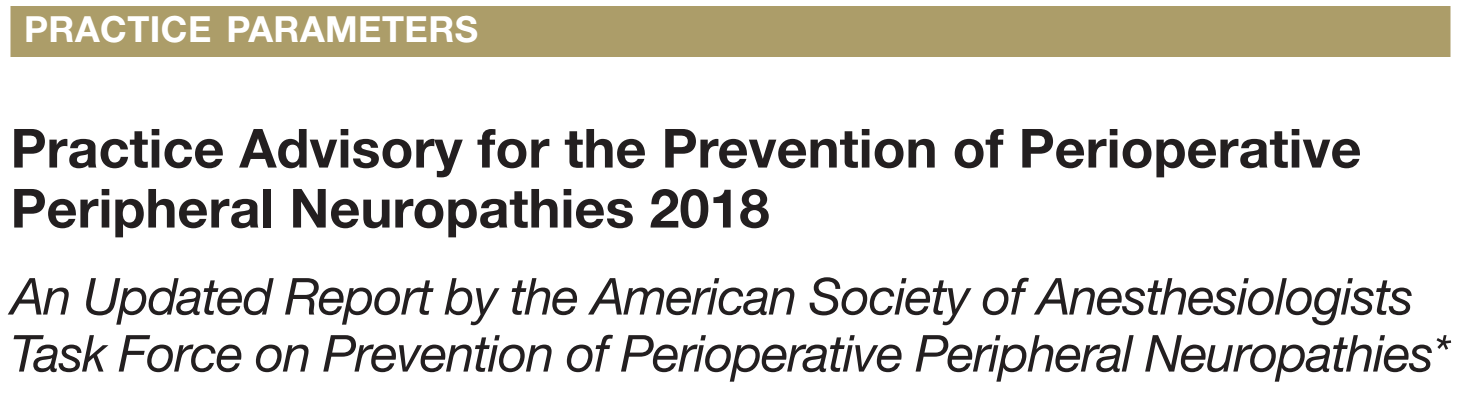 Avoid prolonged pressure on the peroneal nerve at the fibular head
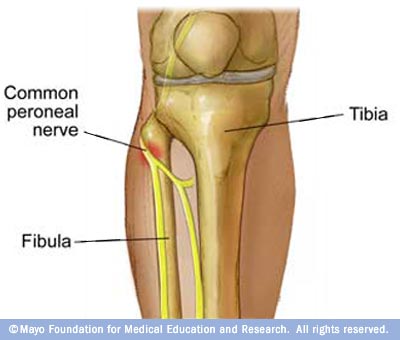 Peripheral nerve injury related toperipheral nerve blockade
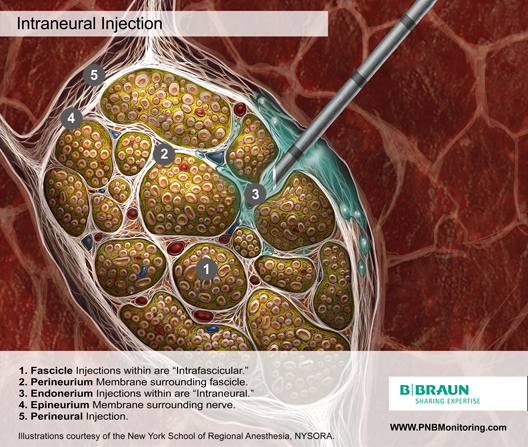 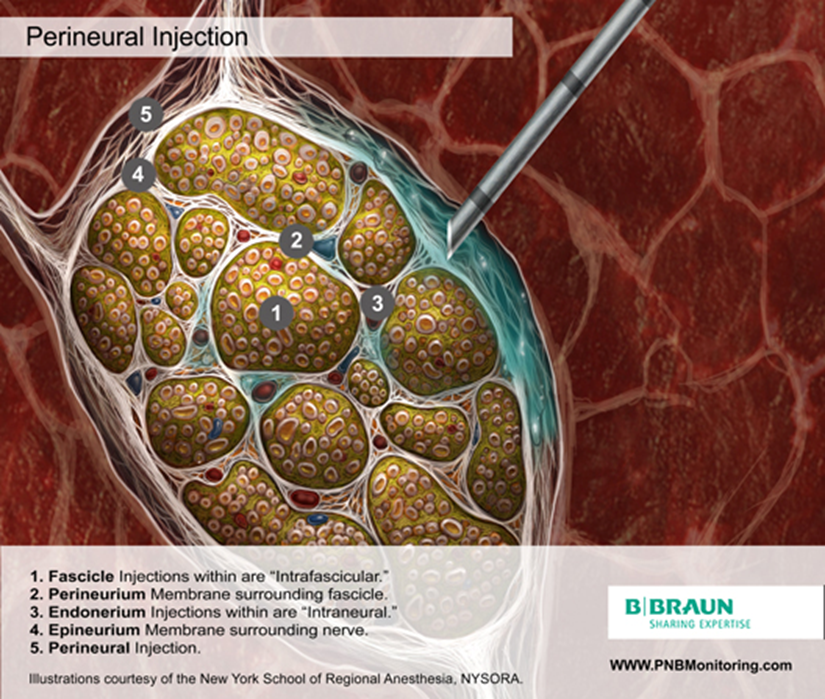 mechanism
Neuronal compression by intraneural injection 
Intrafascicular > extrafascicular injection 
Local anaesthetic-induced toxicity 
Direct mechanical damage 

Avoid intraneural injection
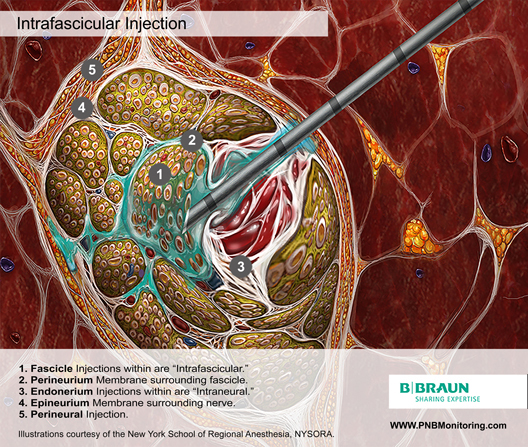 Toxicity of local anesthetic and additives
All local anesthetics are potentially neurotoxic
Mechanism remain unclear
Increases in intracellular calcium concentration
Disturbance in mitochondrial function
Interference with membrane phospholipids
Cell apoptosis
Perineurium and blood vessel endothelium serve as a barrier to entry into the fascicle
Local anesthetics placed within the epineurium : 
perineural permeability and fascicular edema 
Compression of the fascicle and reduced neural blood flow
Effected : dose dependent
Toxicity of local anesthetic and additives
One study comparing extraneural , extrafascicular and intrafascicular administration of ropivacaine showed histologic damage : intrafascicular > extrafasicular> extraneural
Injected inside the epineurium no adverse effect on functional recovery
Ester LA show in some study cause a greater degree injury than amide group
Lidocaine 2% reduce  neural blood flow in rat sciatic nerve 20-40%
Increasing concentration lidocaine reduce neural blood flow and reverse in bupivacaine
Epinephrine 5mcg/ml, 10 mcg/ml reduces neural blood flw by 20%-35%  but in lower concentration (2.5mcg/ml) neural blood flow transient increases 20% before returning to baseline
Nerve localization methods
No nerve localization technique during needling has been demonstrated scientifically to be superior in terms of reducing the risk of nerve injury following peripheral nerve blockade 
Ultrasound guidance
Nerve stimulation
Paresthesia
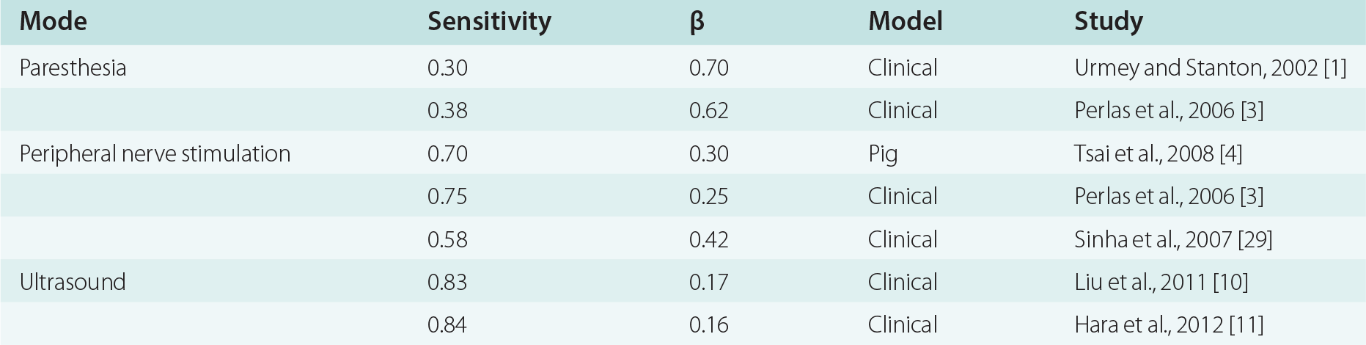 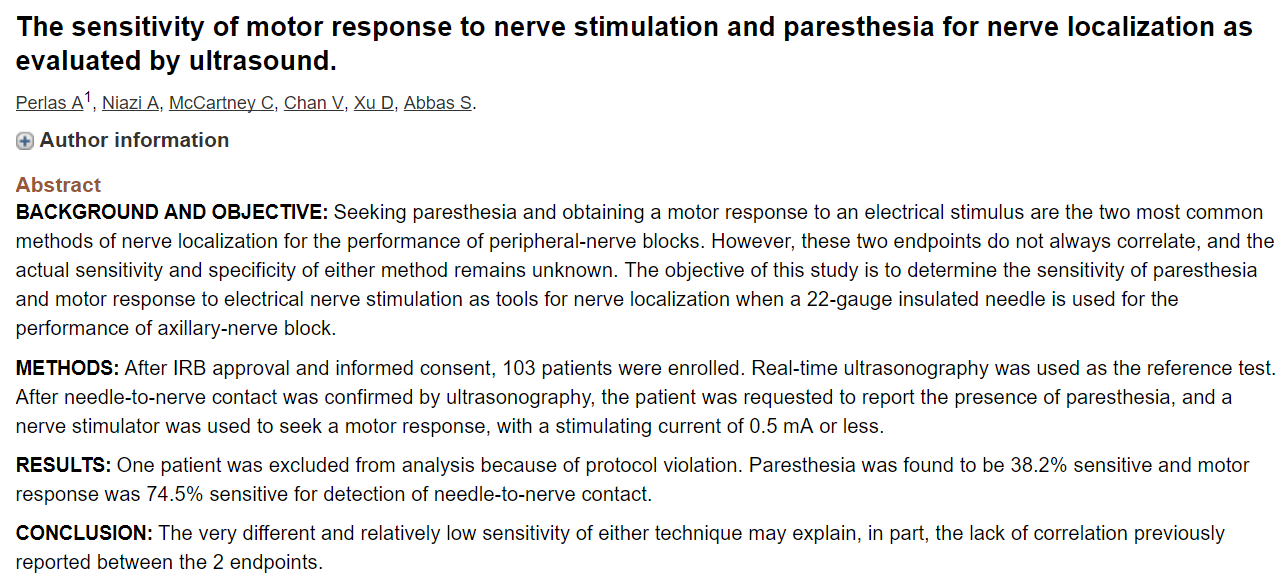 Peripheral nerve stimulation has a 75% chance to detect needle-to-nerve contact confirmed on ultrasonography 
Paraesthesia elicited by needle advancement has only a 38% chance of detecting needle-to-nerve contact
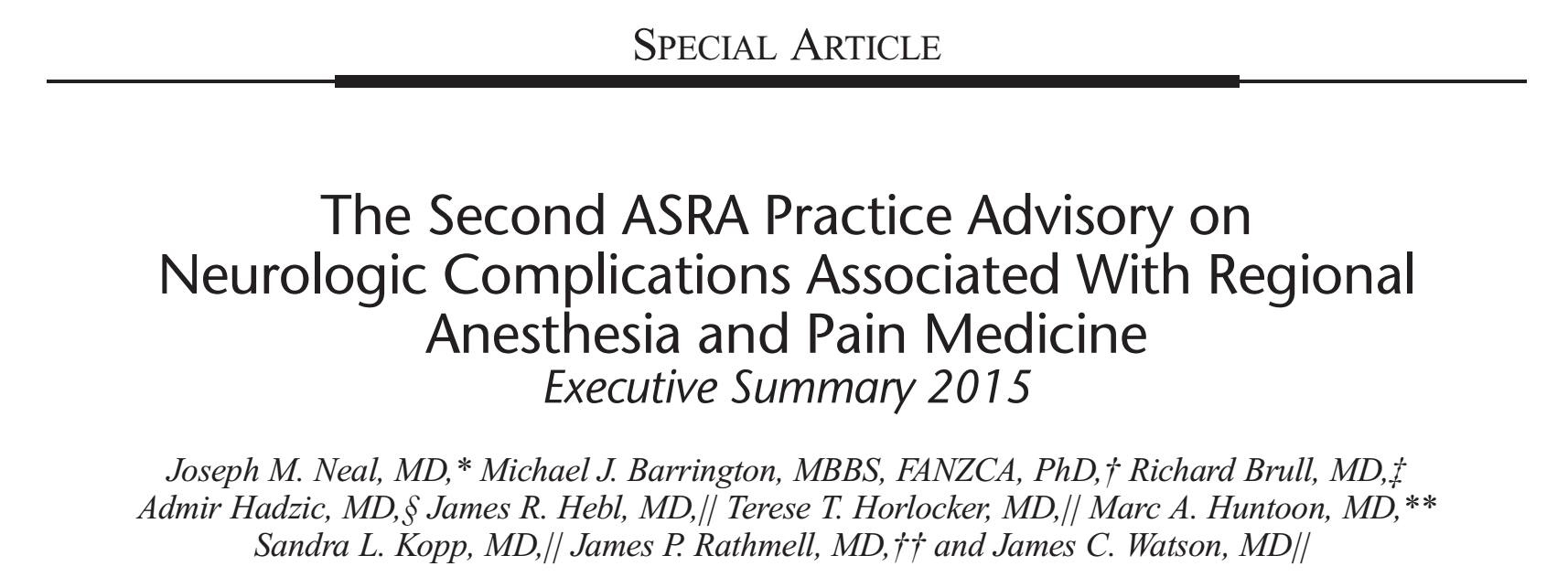 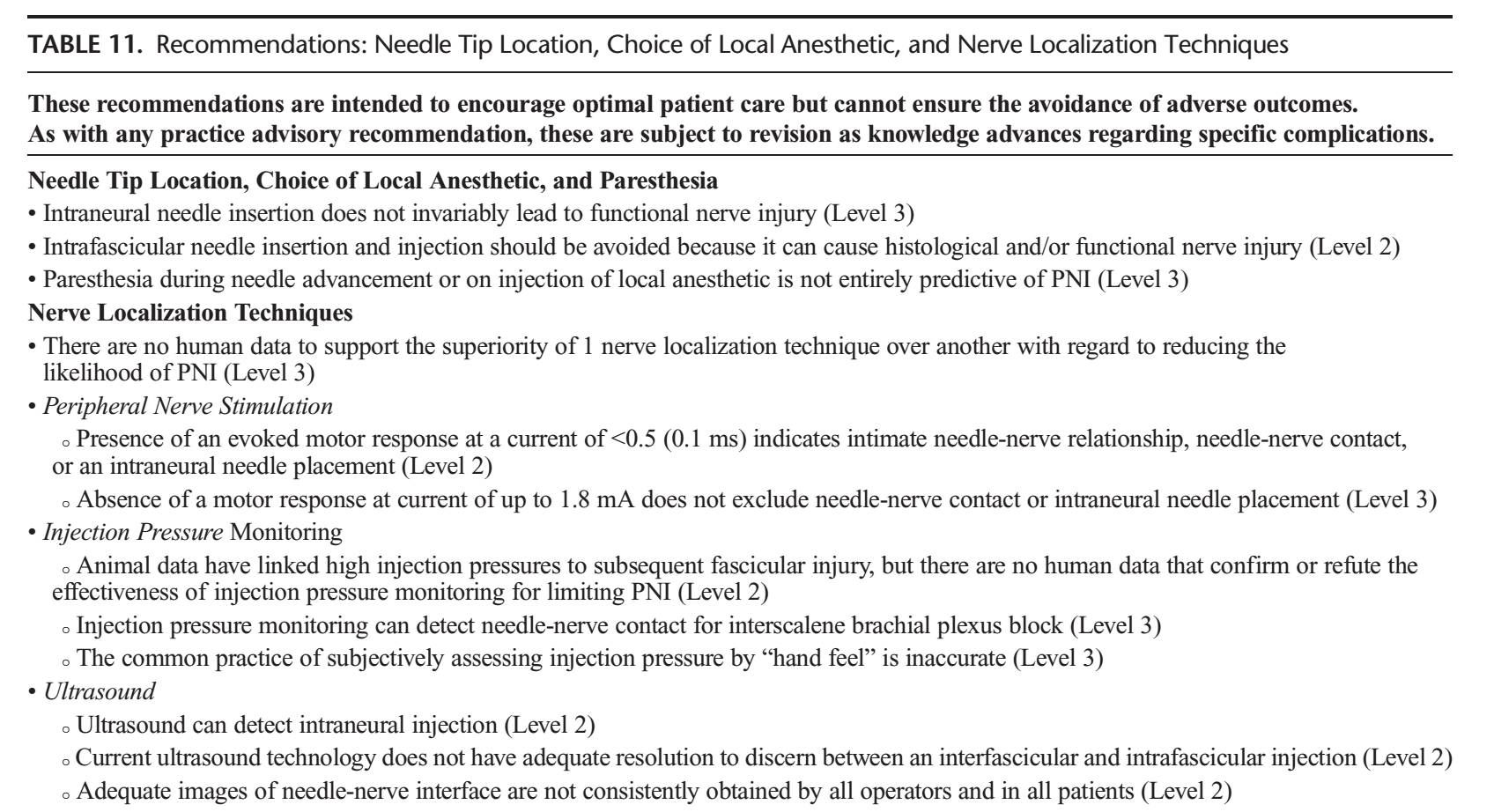 [Speaker Notes: > 20 psi -> intrafasicular injection]
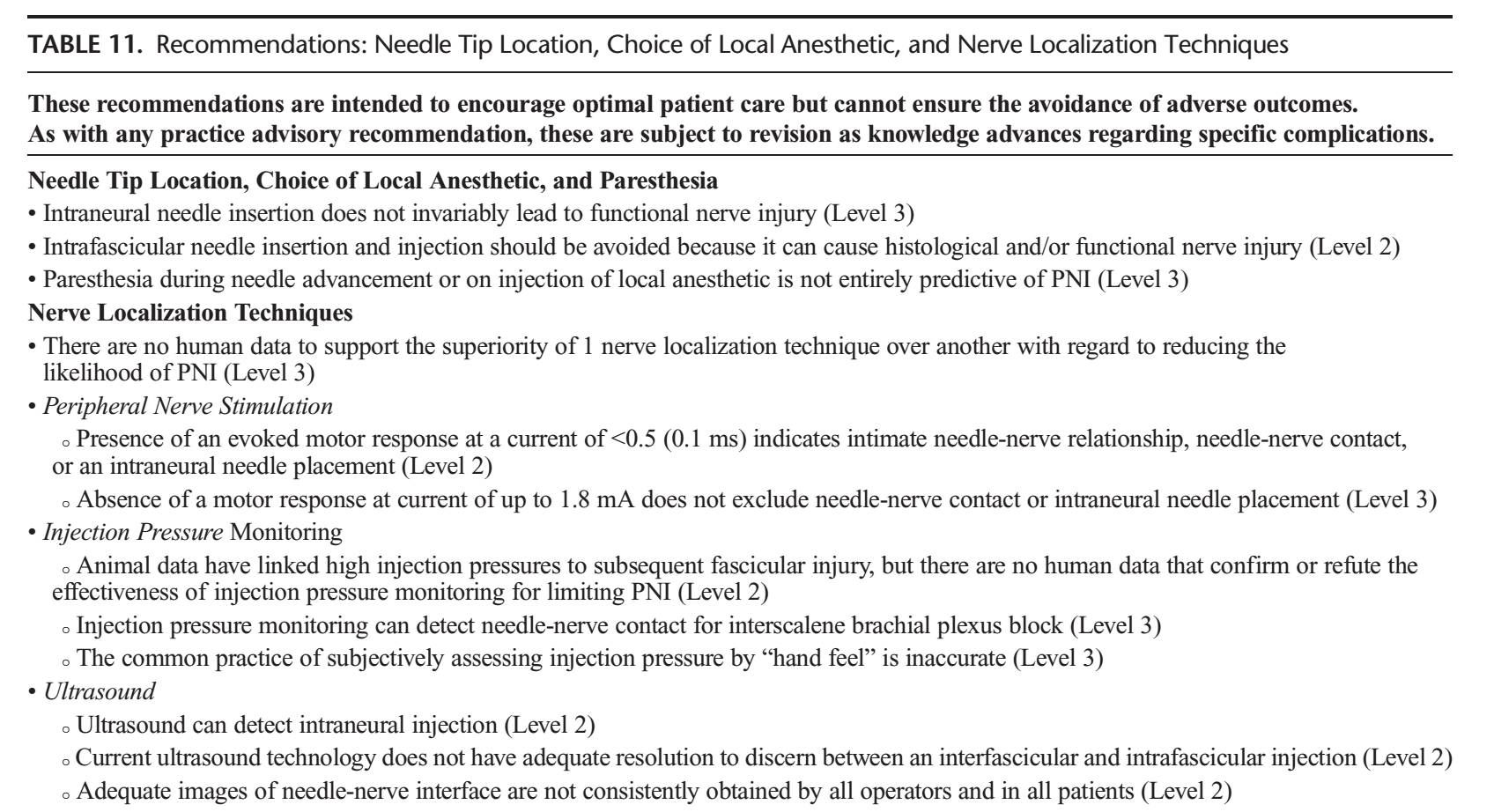 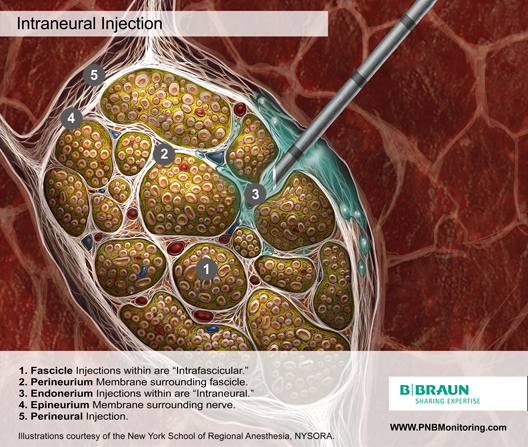 [Speaker Notes: > 20 psi -> intrafasicular injection]
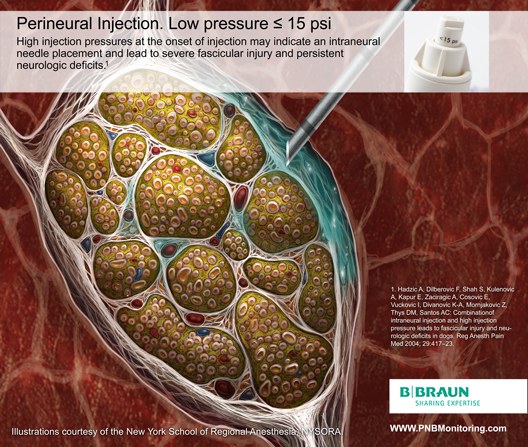 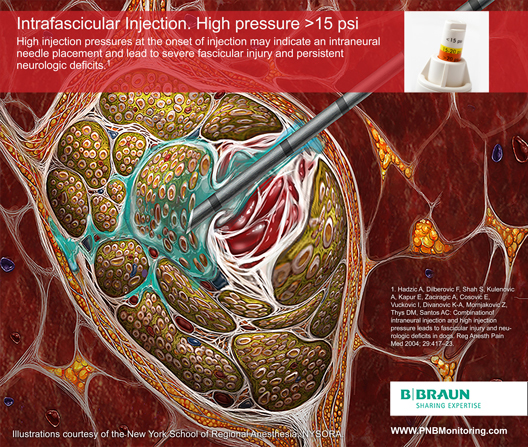 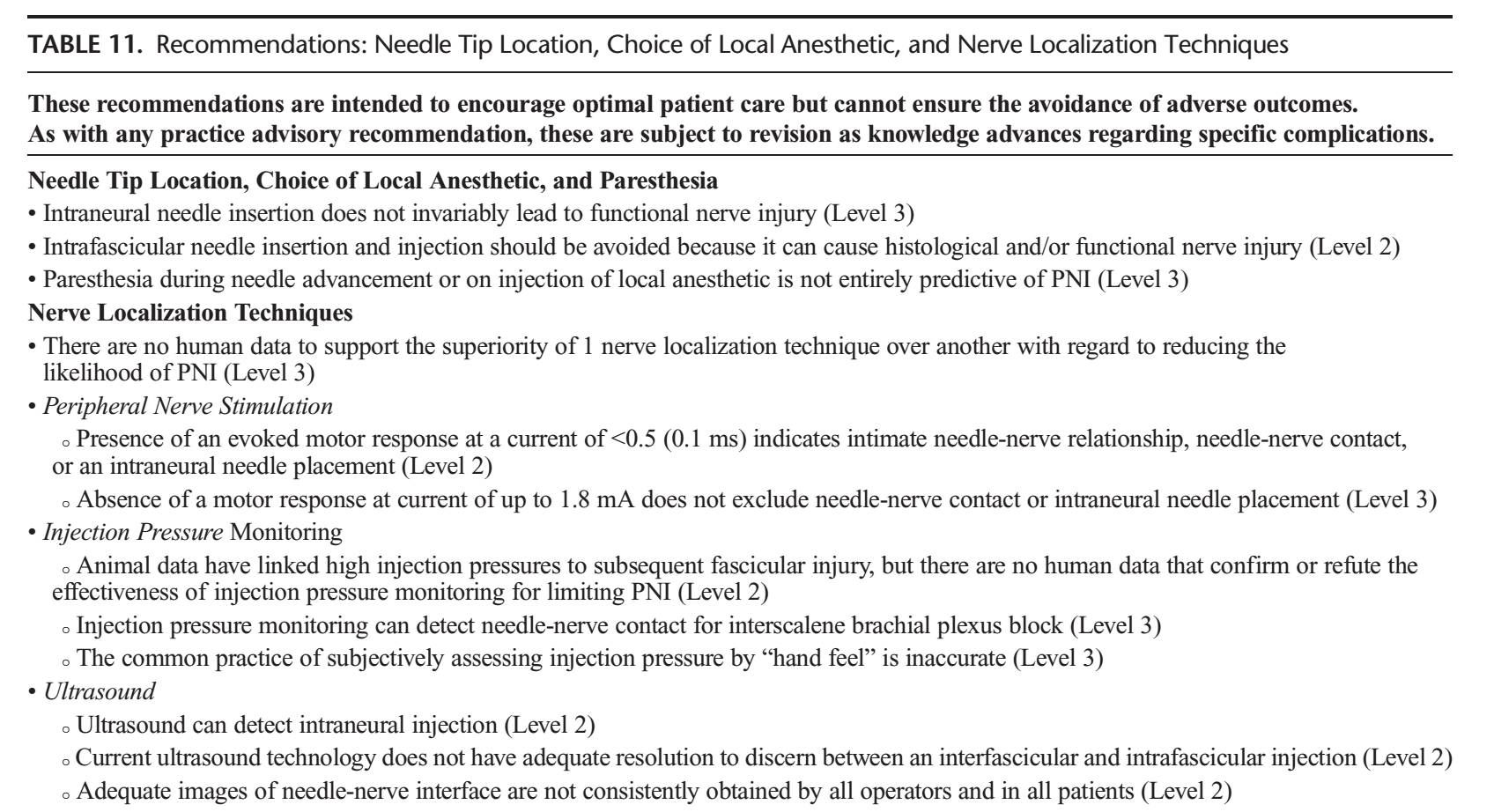 [Speaker Notes: > 20 psi -> intrafasicular injection]
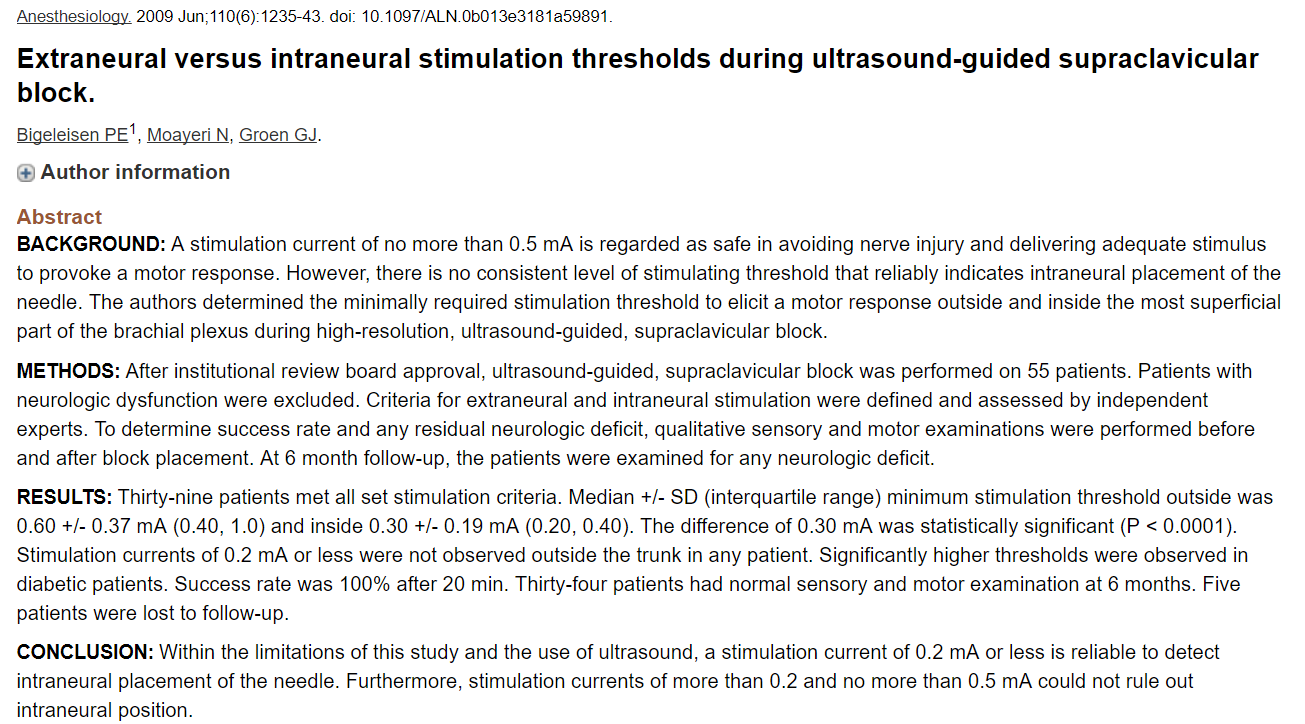 Motor response currents of 0.2 mA or less reliably indicating intraneural placement of the needle
Take home messagePeripheral nerve injury
Aware Peripheral nerve injury
Most common -> Ulnar neuropathy , Lithotomy position
Hx + PE , risk factor PNI -> optimize + document baseline
PNI occur
Evaluate /Workup /Diagnosis
Communicate / Consult 
Treat reversible cause
Reassure